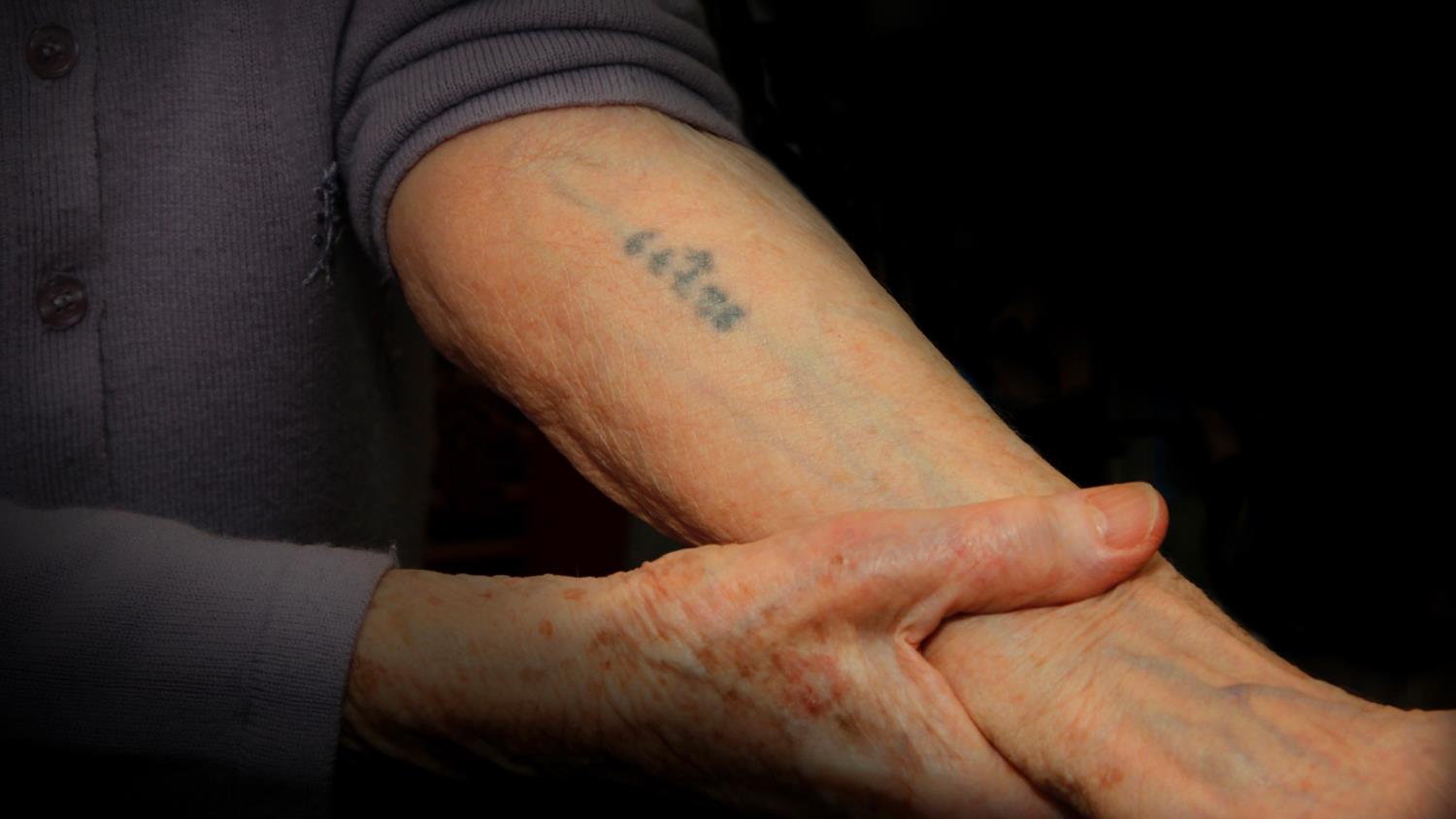 BLUE TATTOO
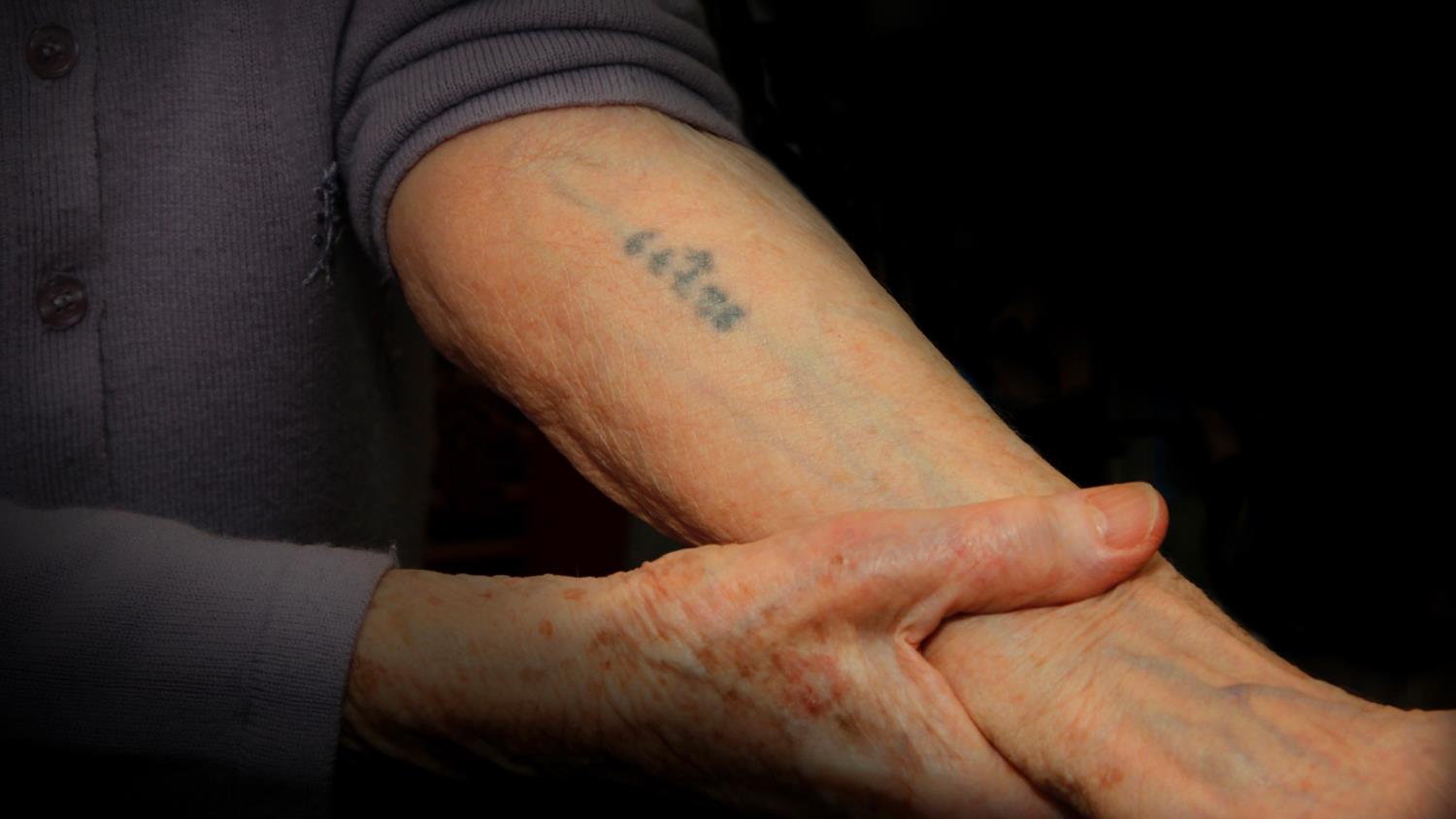 BLUE TATTOO
Dina’s Story
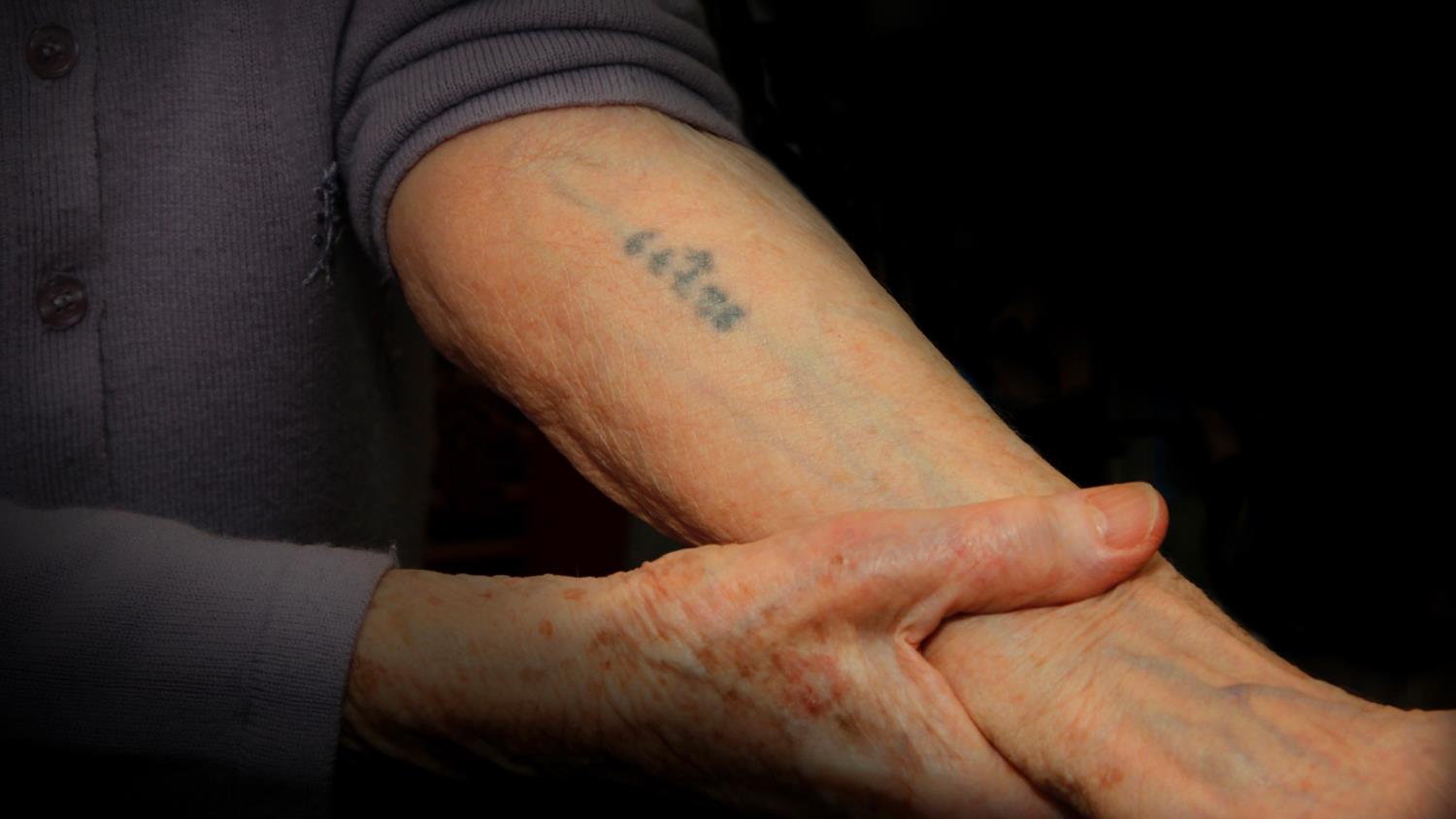 BLUE TATTOO
Dina’s Story
                Joe’s Song
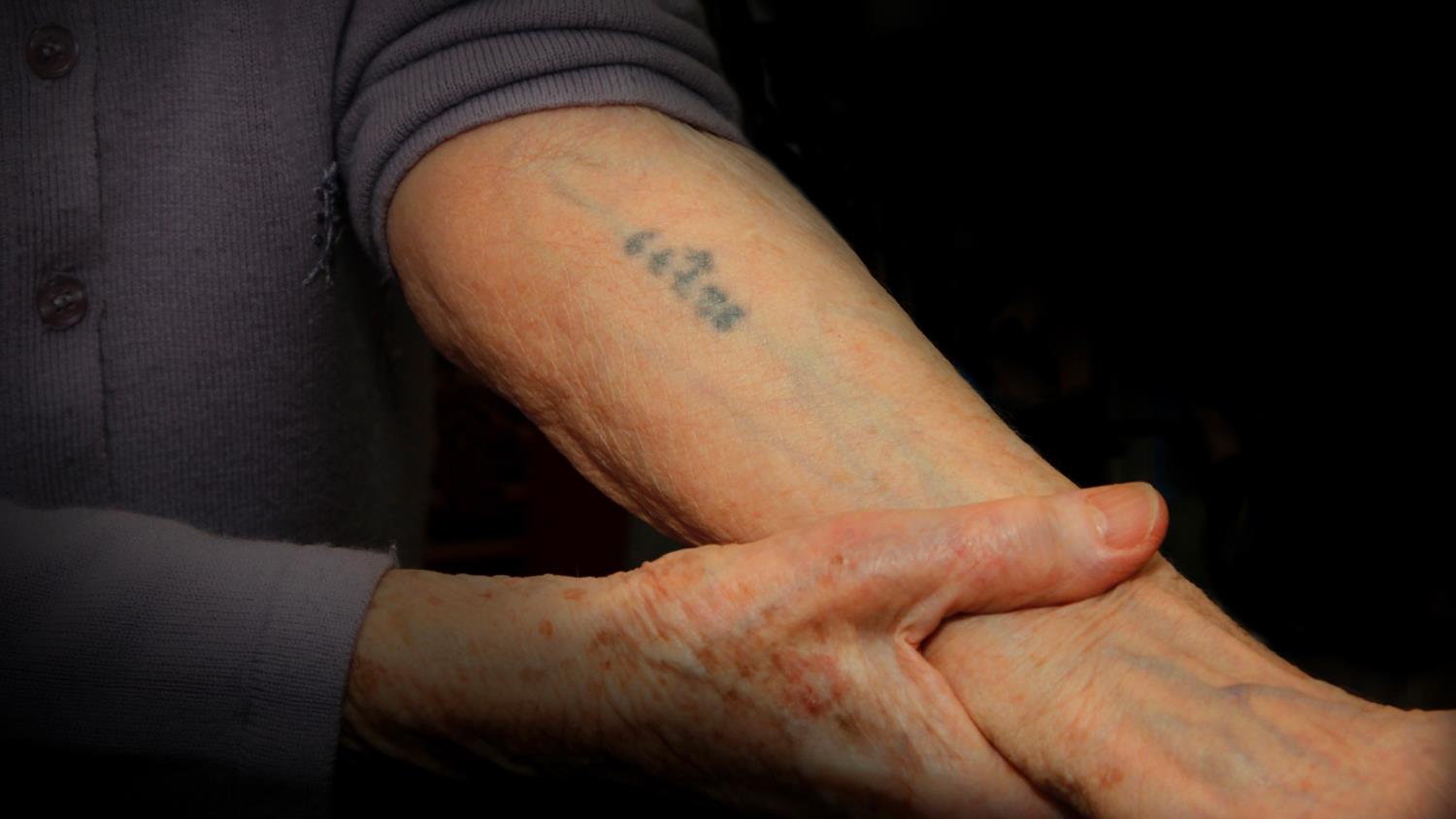 The Holocaust most commonly refers to the
attempted extermination of the Jewish People of 
Eastern Europe, primarily  between 1941-1945, as envisioned and perpetrated by Adolf Hitler, founder 
and leader of Germany’s Nazi Party.  

Others killed during this period included 
Poles and Roma (Gypsies).
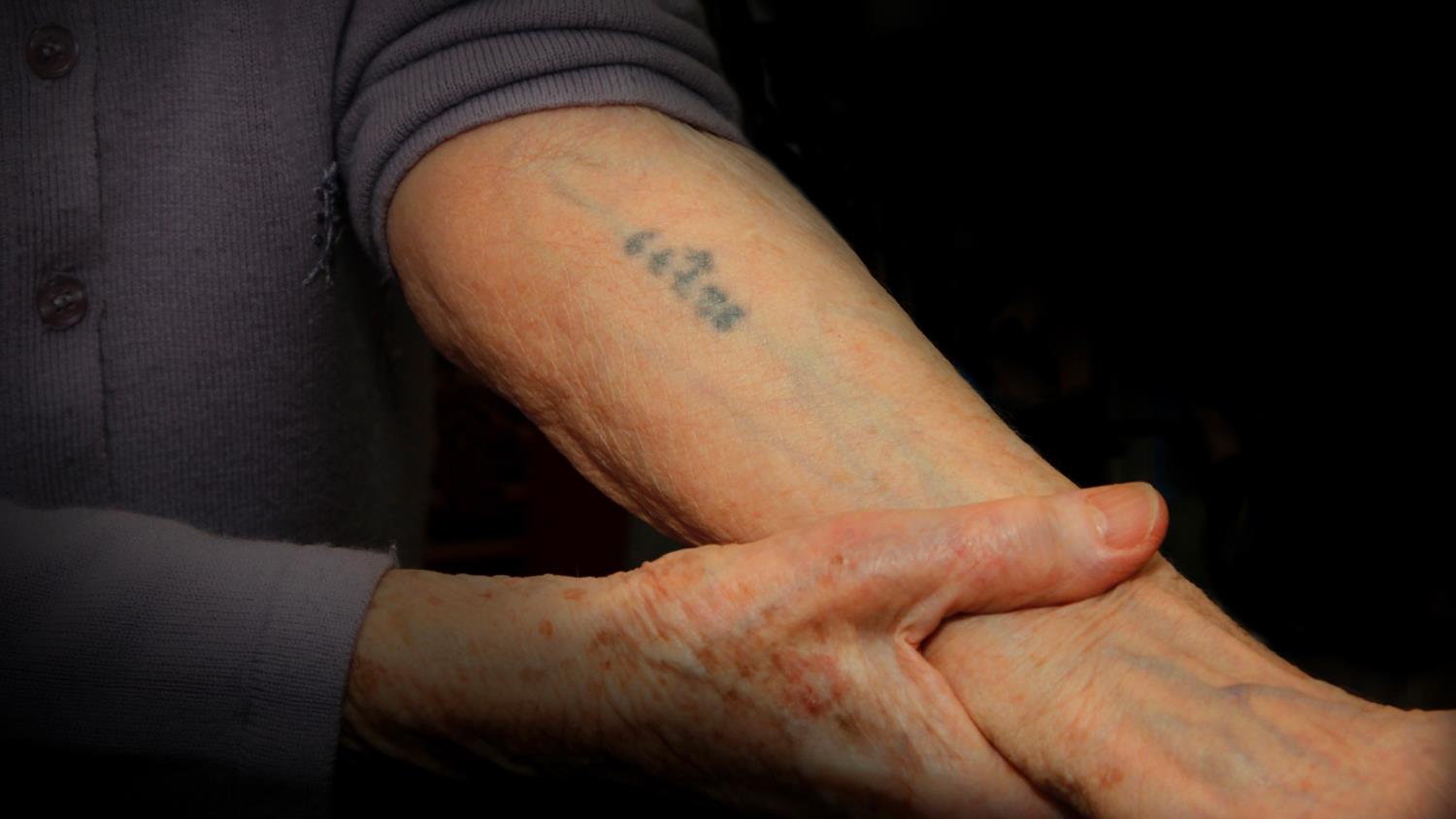 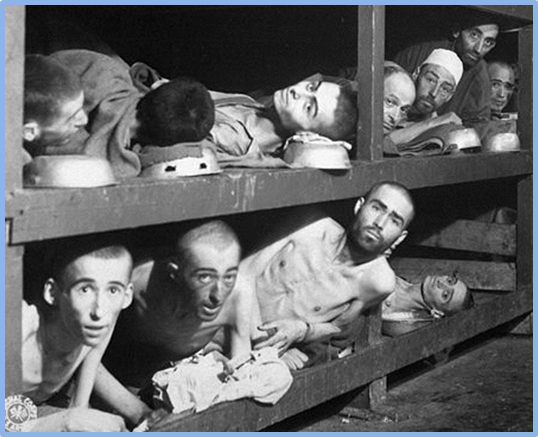 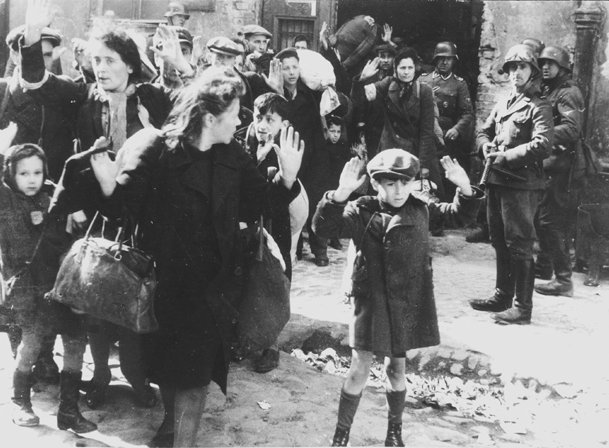 Families were rounded up, separated and sent to concentration camps where they were either gassed to death, died from starvation or forced into hard labor.
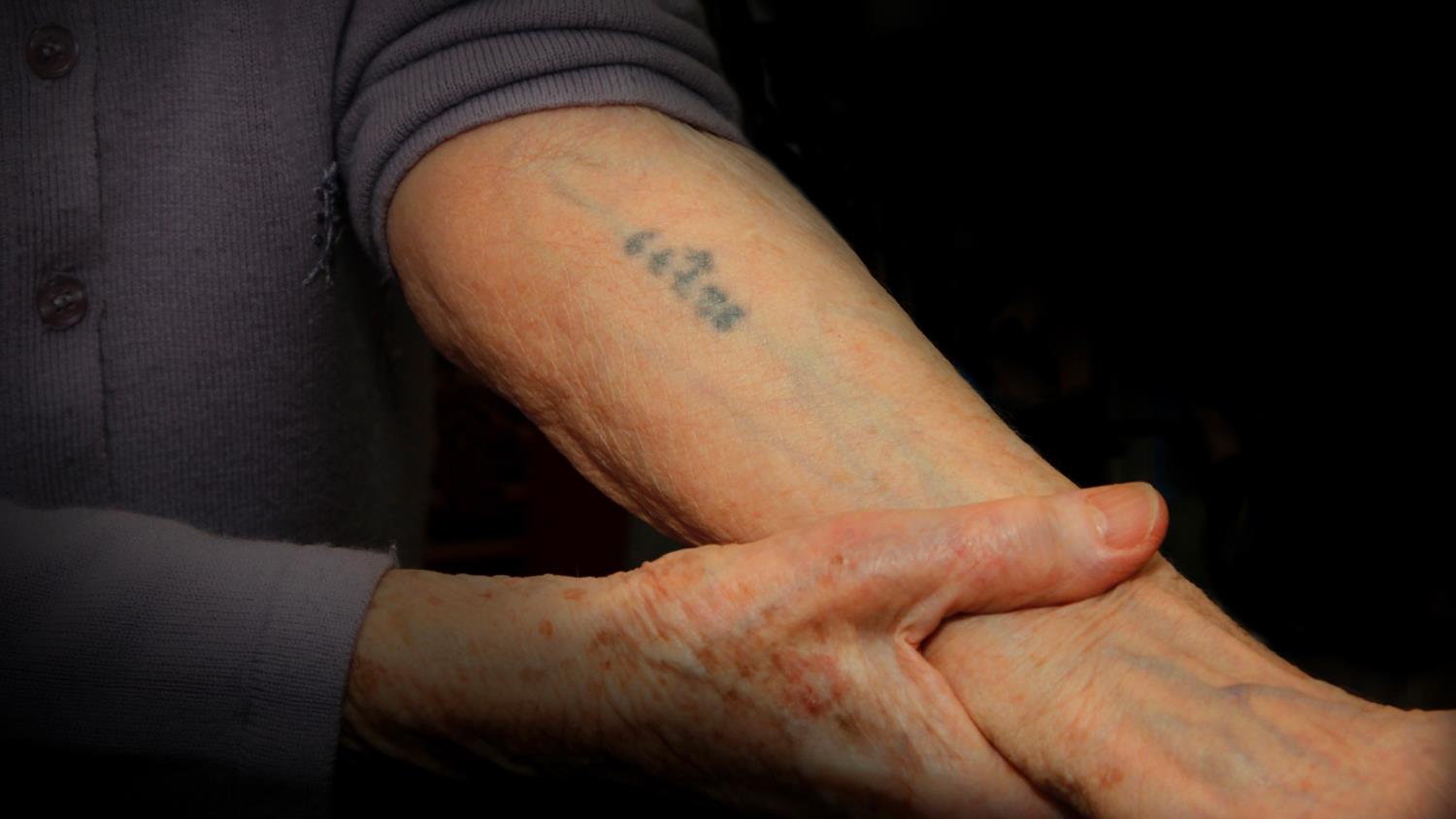 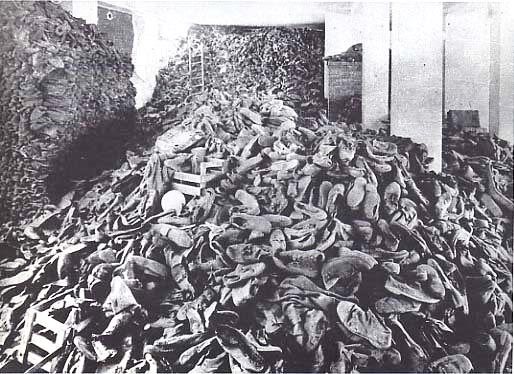 By the time Germany was defeated by 
the allies in WWII, six million Jewish men women 
and children had been murdered.
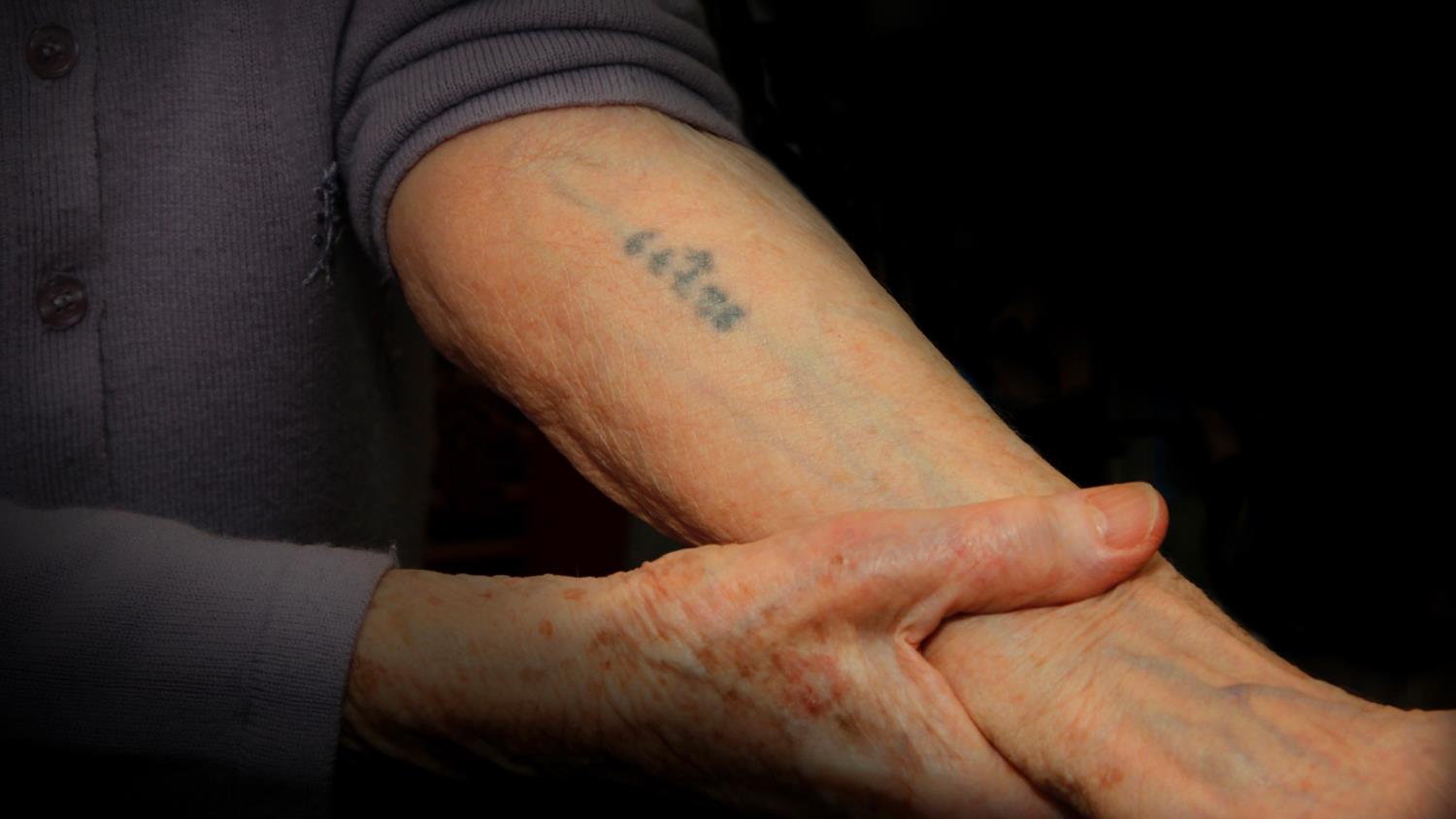 Many of those who survived emigrated to 
countries such as America where they were able 
to make new lives for themselves.

As difficult as it was for them to relive their nightmares, many survivors knew they had to tell their stories,
so the world would learn and never forget.
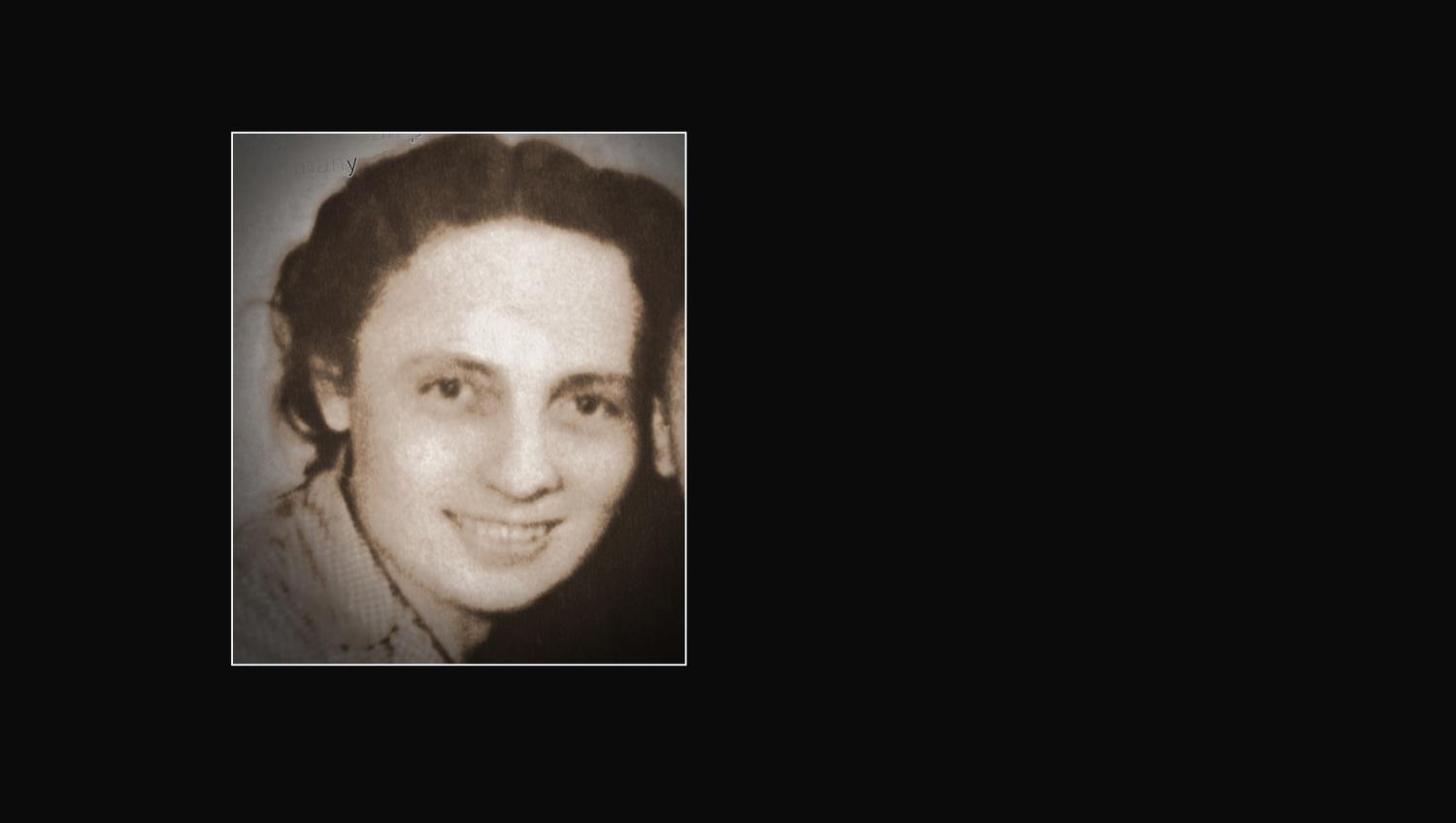 Dina Rosenberg Jacobson 
of Elmira NY was one such 
survivor. As a teenager in Poland, 
she was sent to Auschwitz, the 
most brutal of the death camps…
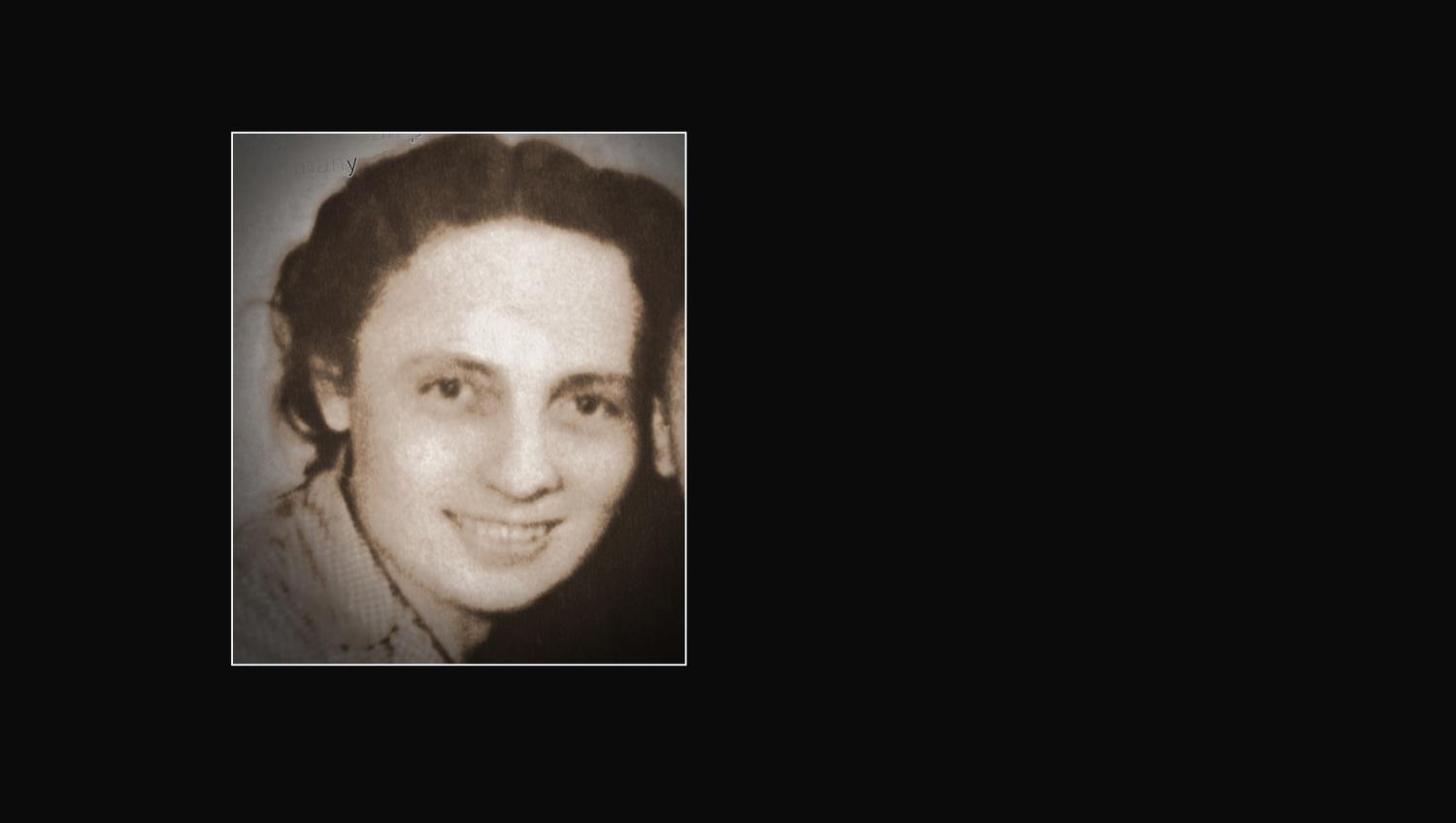 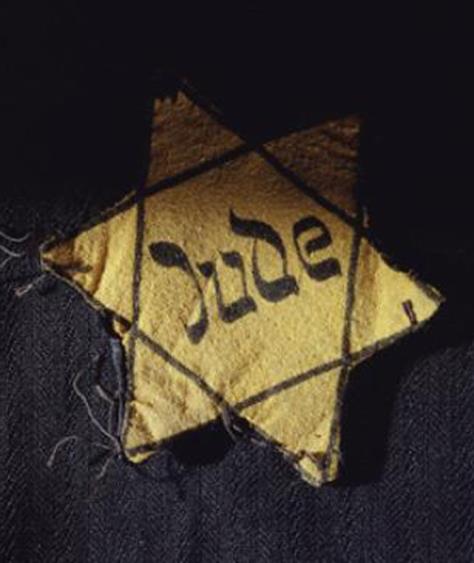 Dina Rosenberg Jacobson 
of Elmira NY was one such 
survivor. As a teenager in Poland, 
she was sent to Auschwitz, the 
most brutal of the death camps…

…simply because she was Jewish.
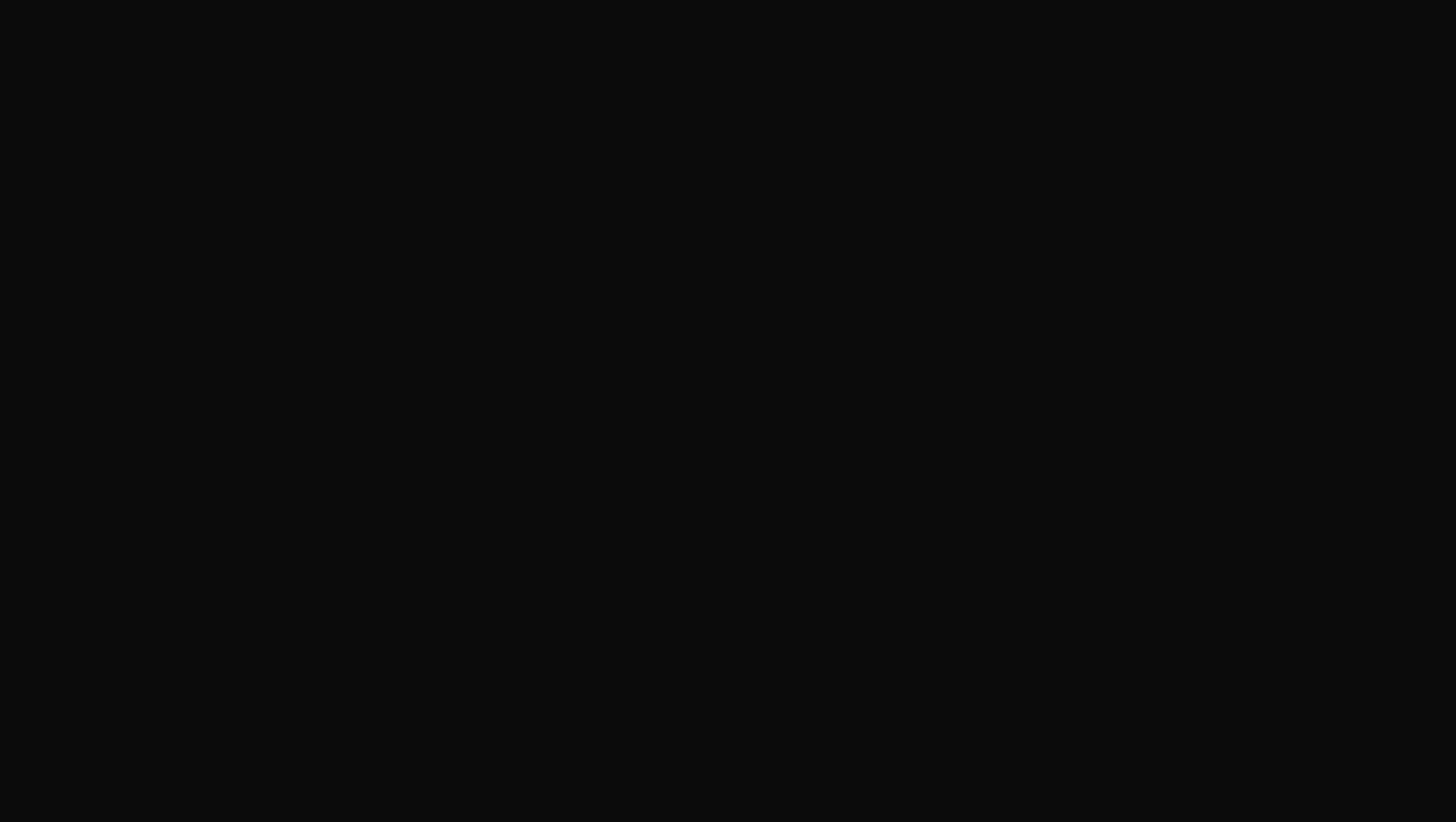 By the time she was liberated in 1945, Dina had 
spent three horrific years in Auschwitz.
.
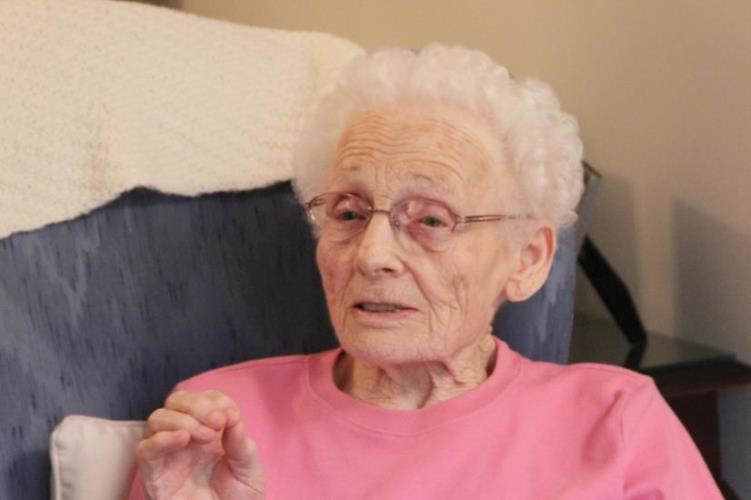 Dina, 65 years later at her home in Elmira NY
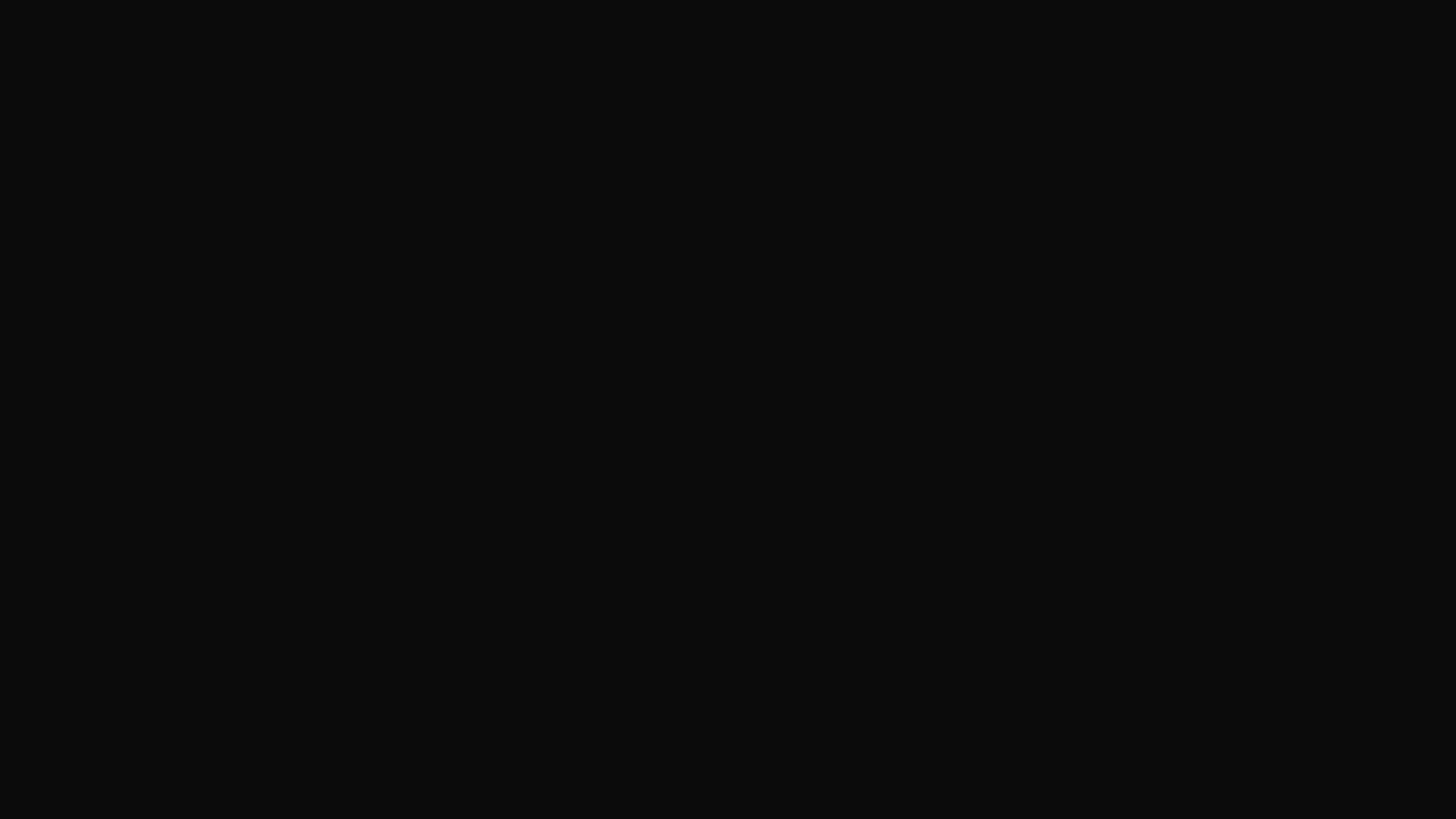 Despite having to recall painful memories, Dina devoted years of her life speaking to students about the Holocaust 
at schools throughout NY’s Southern Tier
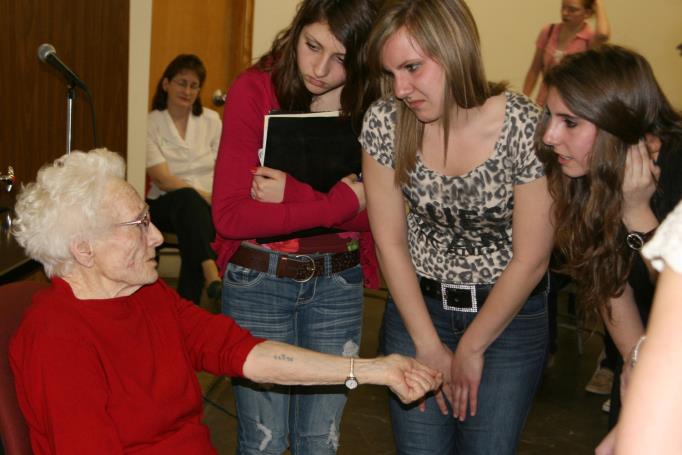 Dina showing Vestal High School students the tattoo given to her by the Nazis for identification purposes.
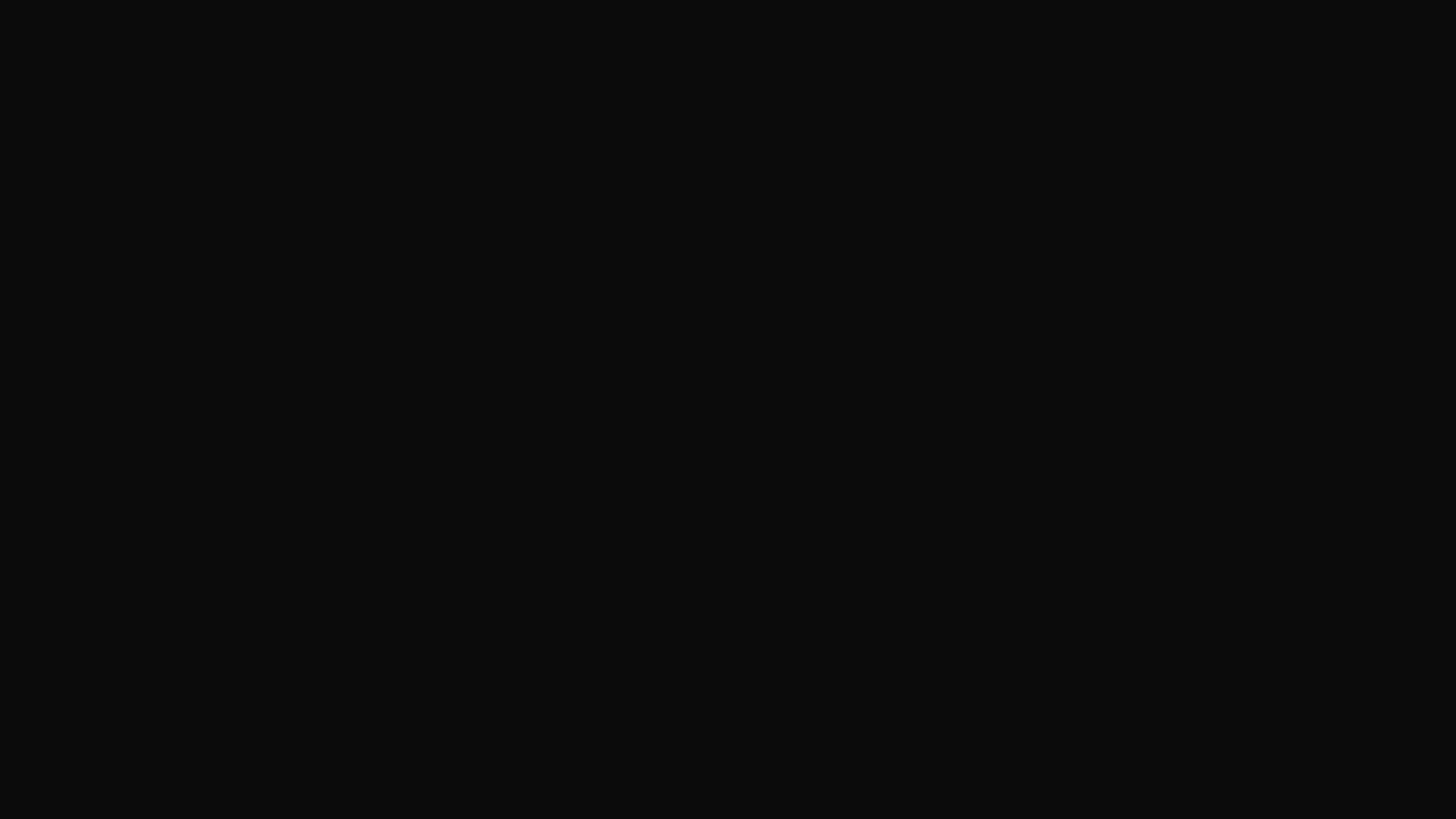 A nationally renowned folksinger from Ithaca NY heard about Dina and wanted to meet her.
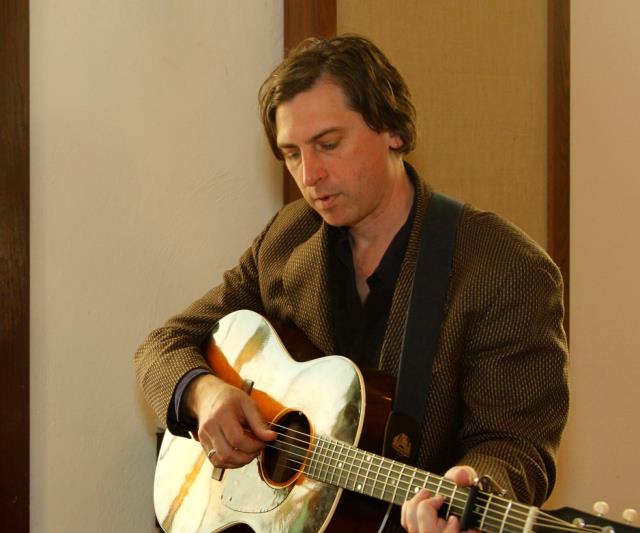 Joe Crookston
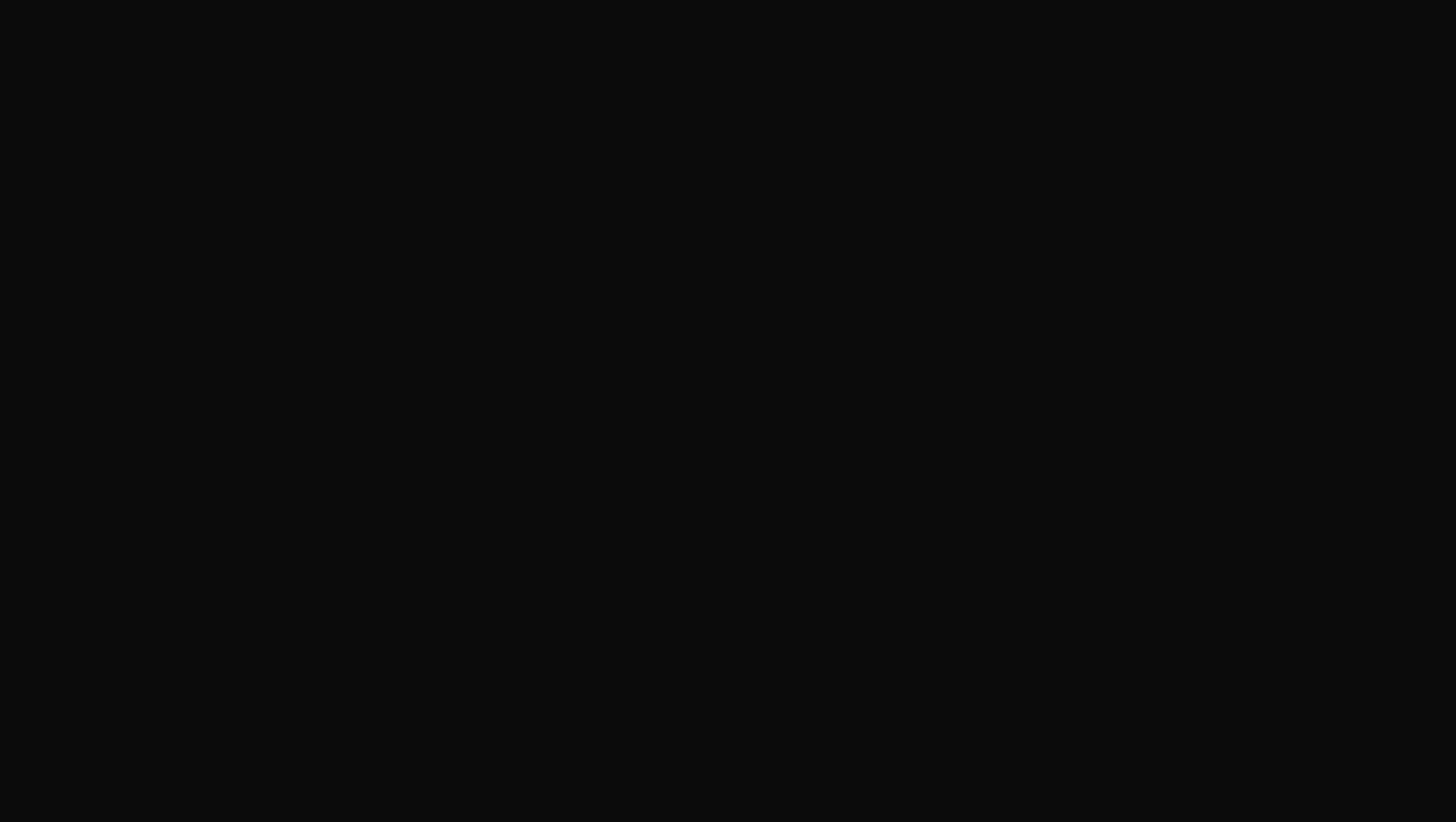 Together with Dina’s daughter, Connie, 
they met at her house in Elmira.
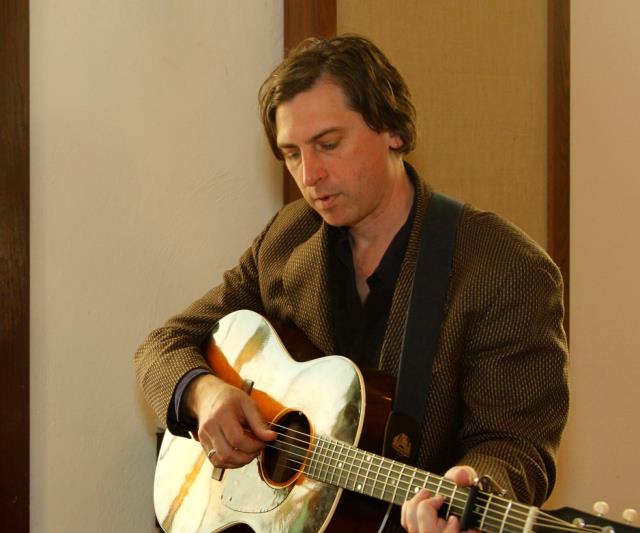 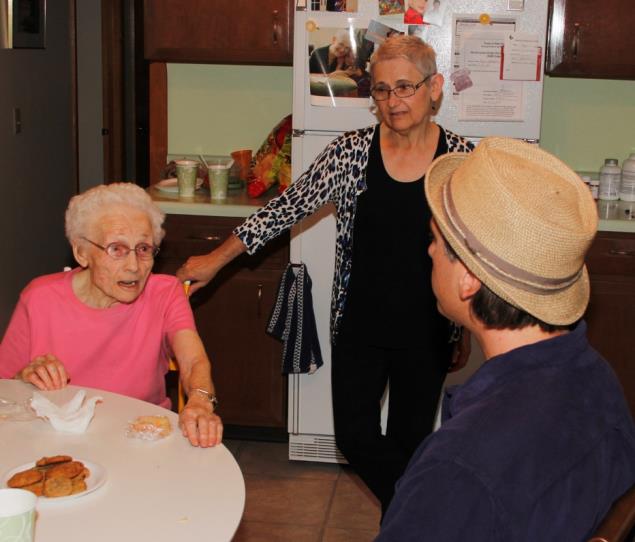 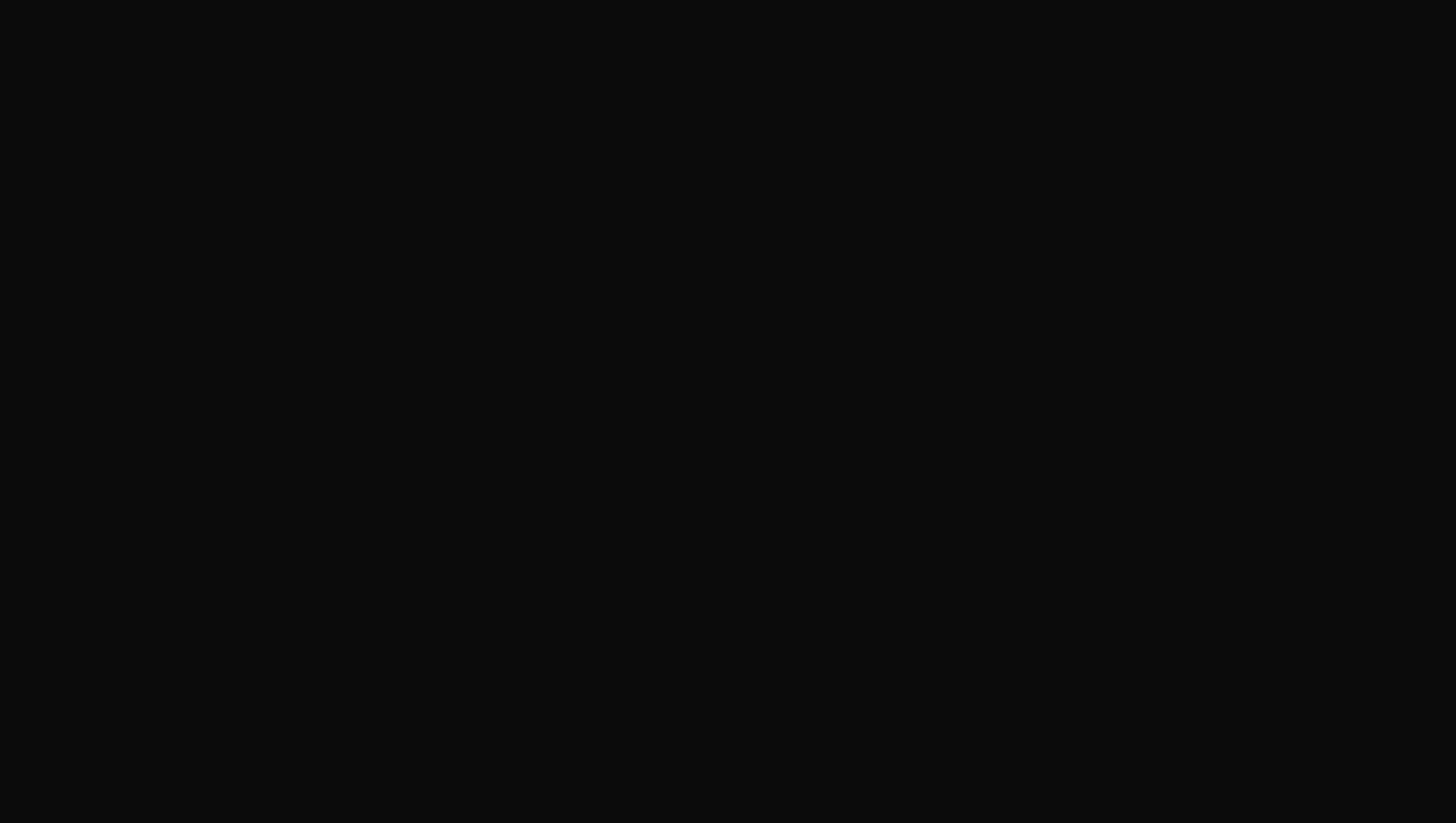 He would write a song that captured  the essence 
of her life as a Holocaust survivor.
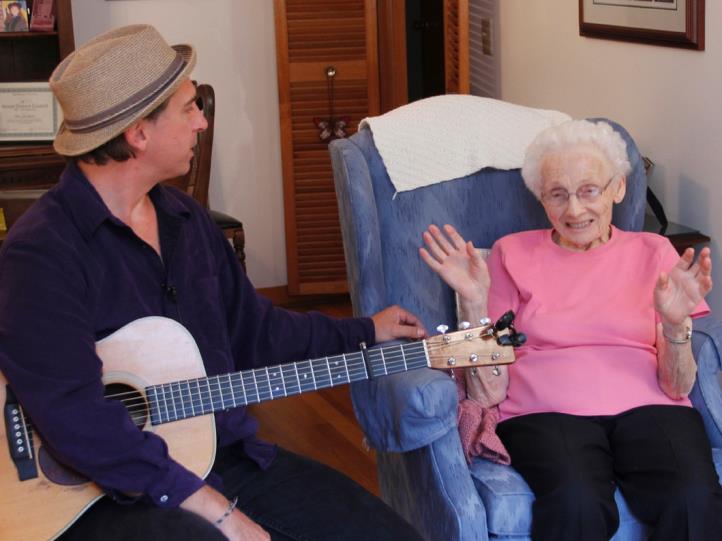 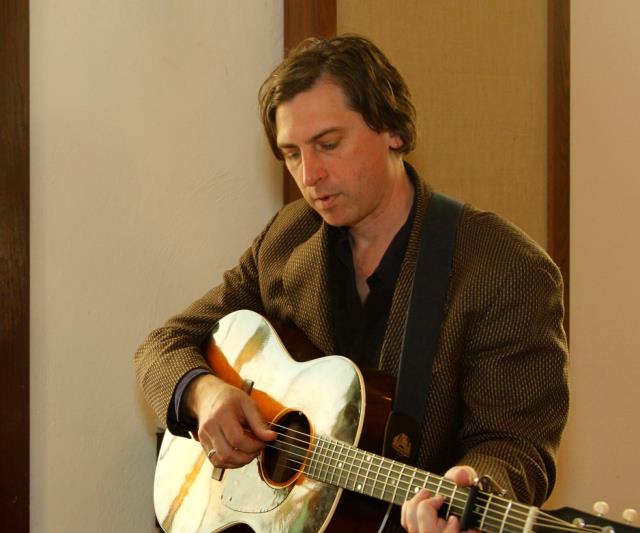 “Blue Tattoo”
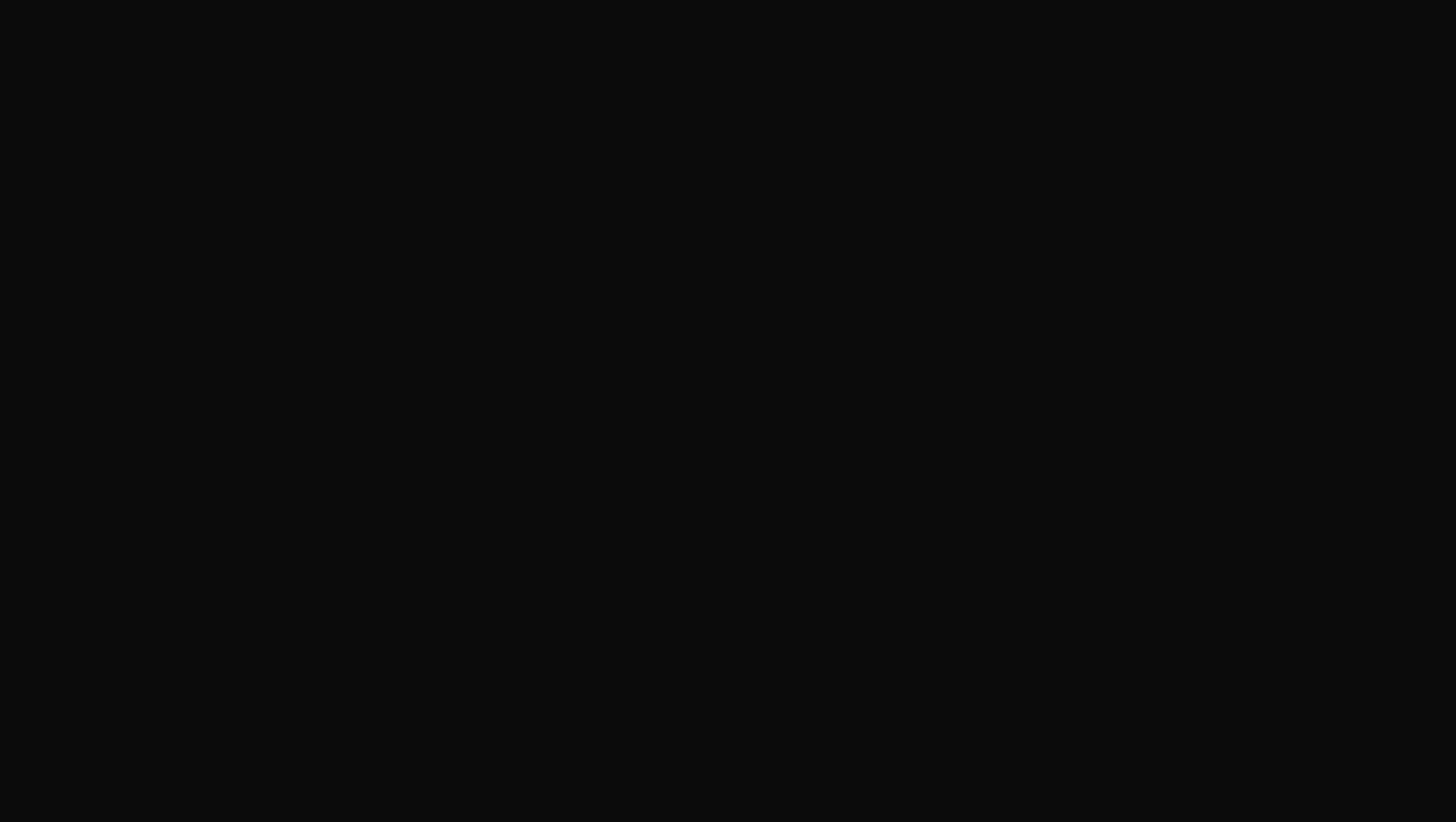 Together they would develop
A common bond with a shared purpose
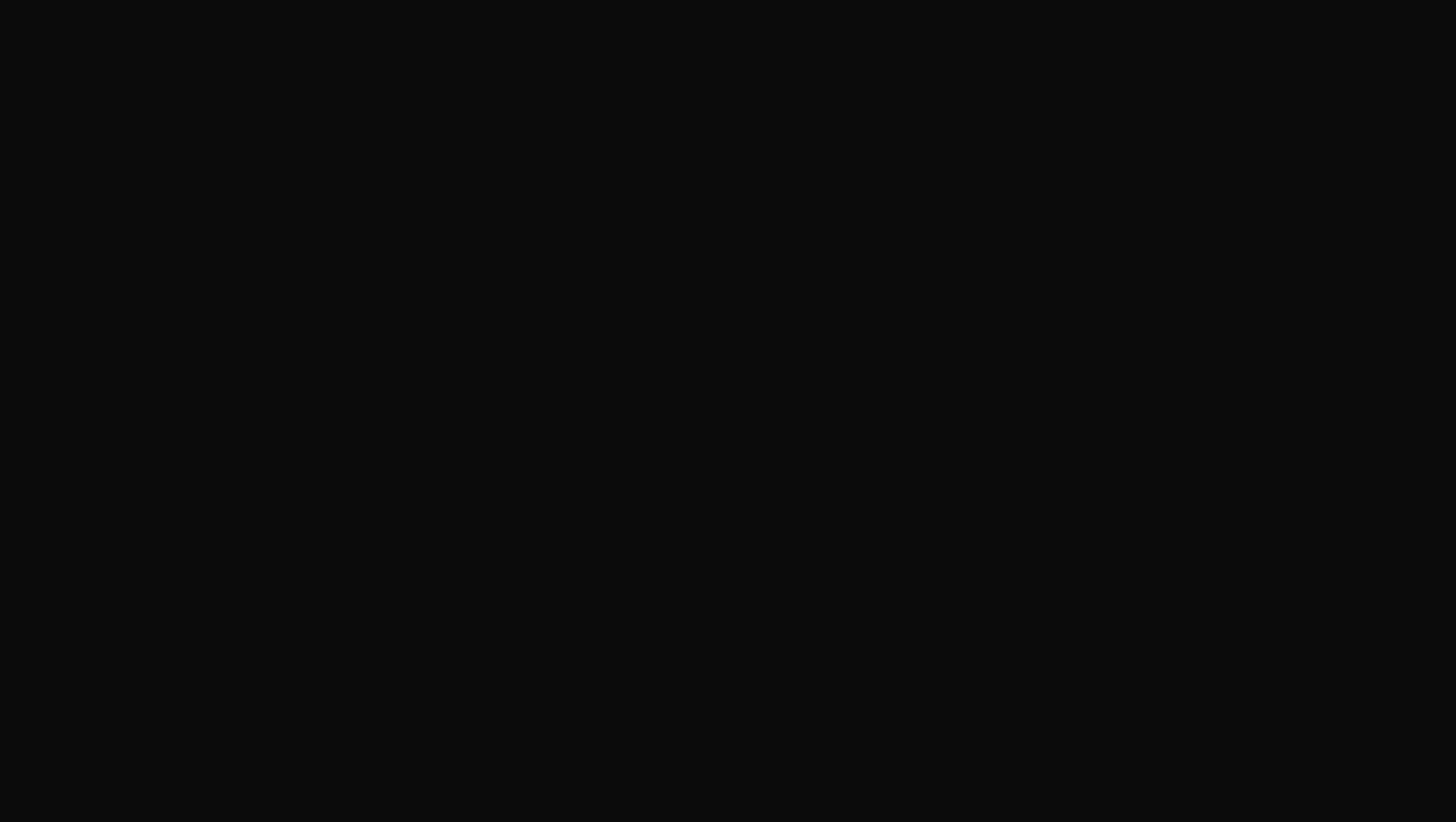 Together they would develop
A common bond with a shared purpose
To educate people about the Holocaust  on a personal level
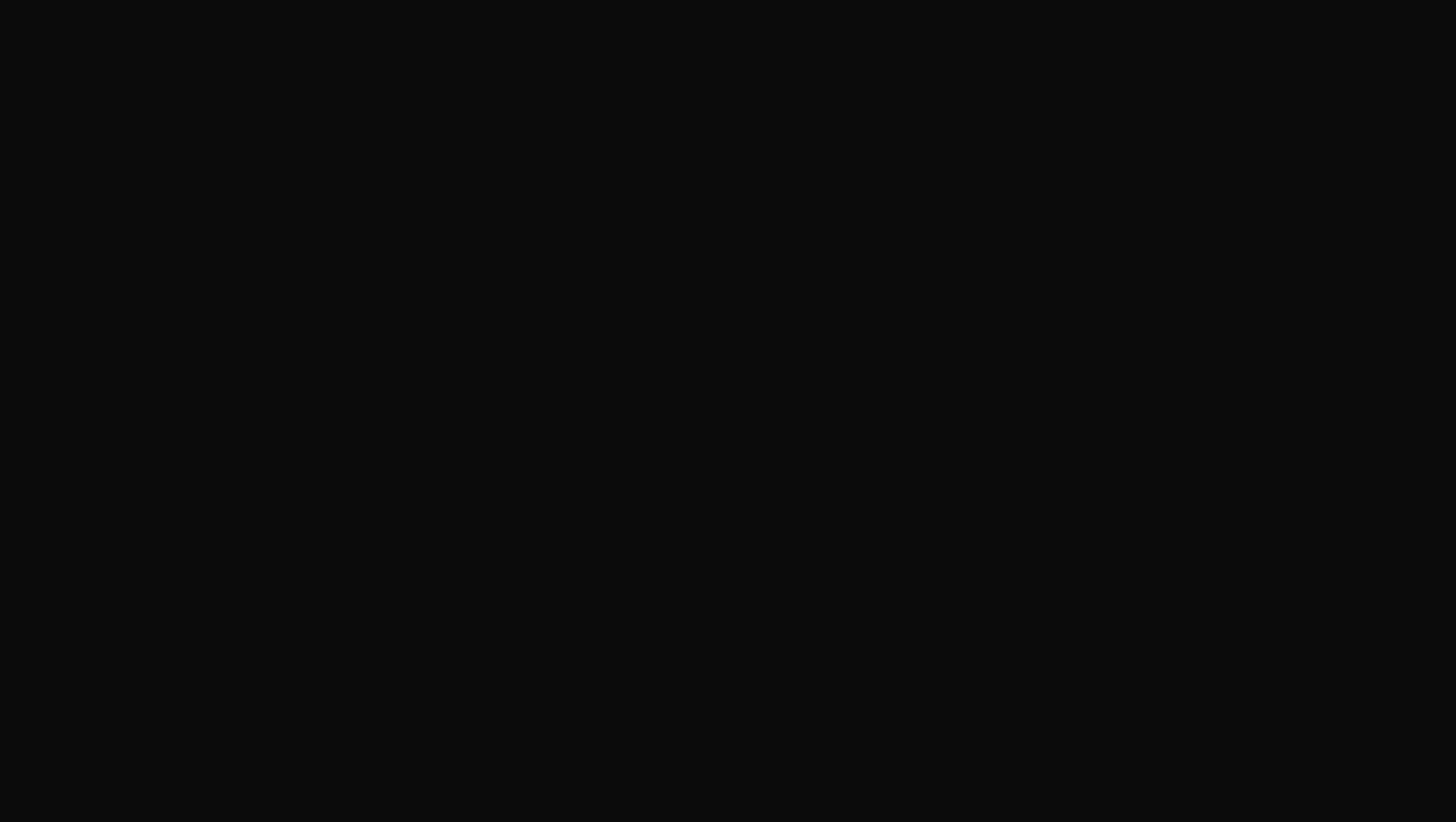 Together they would develop
A common bond with a shared purpose
To educate people about the Holocaust  on a personal level

…that would motivate  them to recognize the signs of genocide
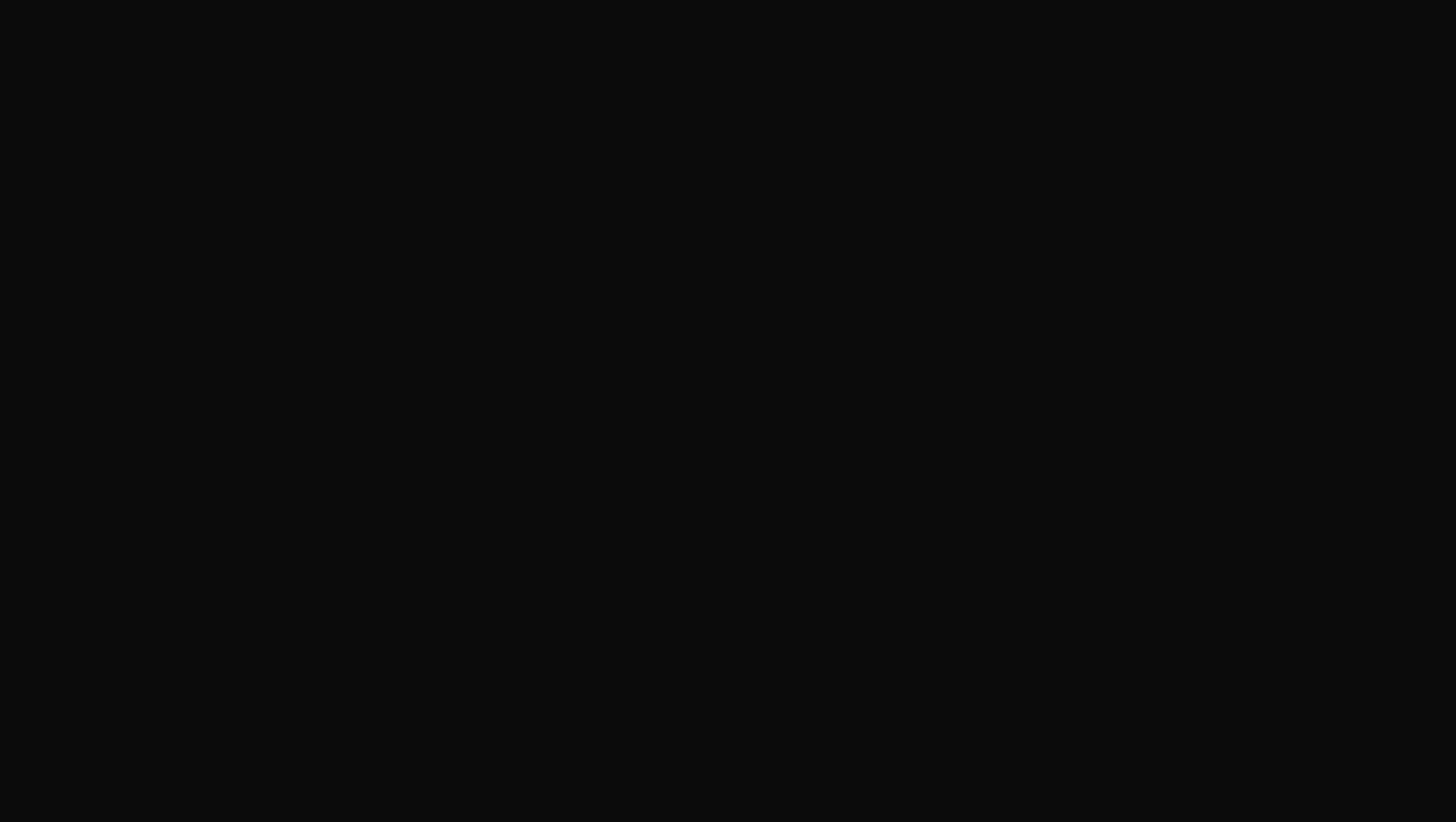 Together they would develop
A common bond with a shared purpose
To educate people about the Holocaust  on a personal level

…that would motivate  them to recognize the signs of genocide

…and prevent it from ever happening again.
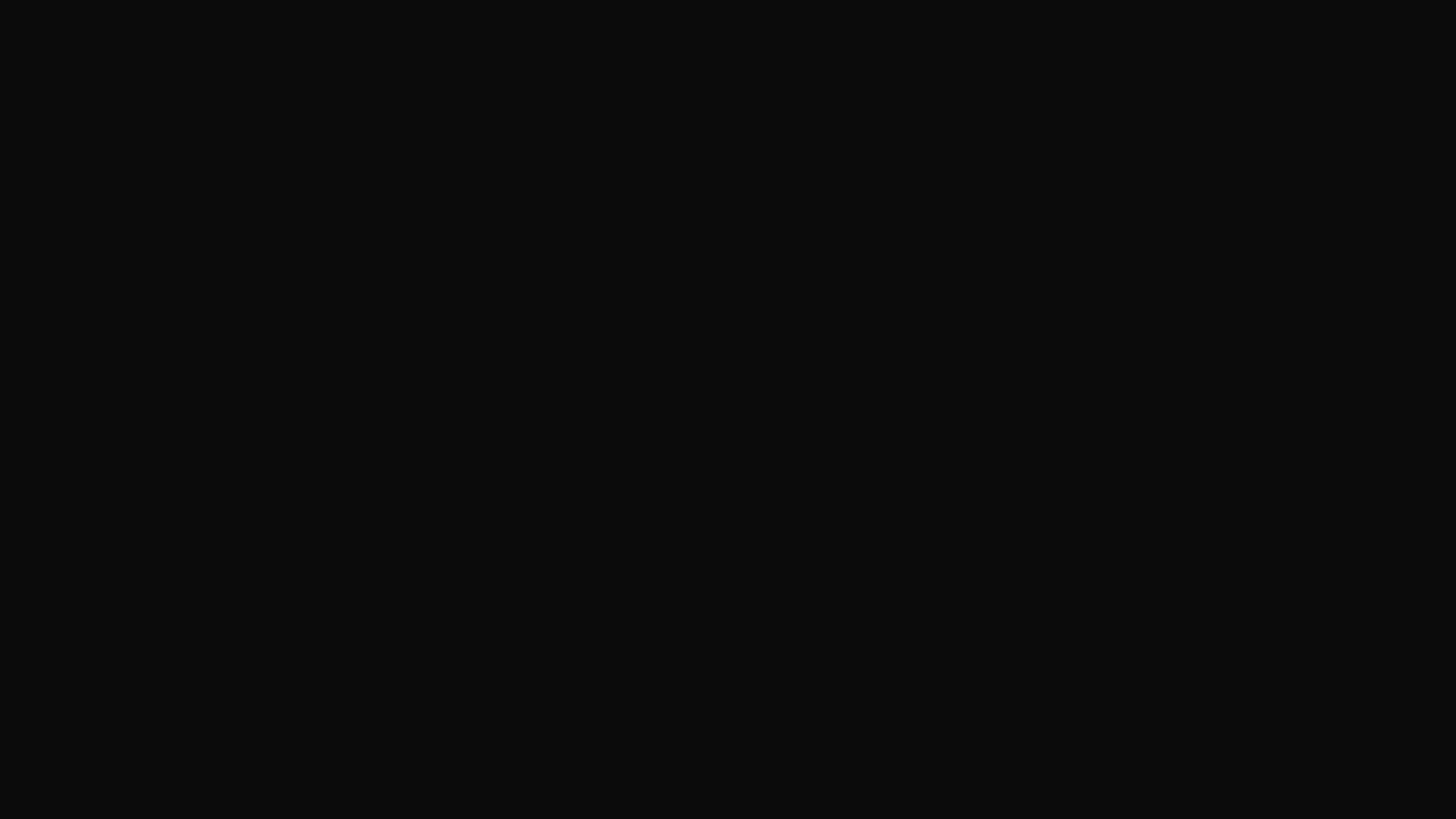 A film was made documenting how Joe’s song would 
become a new and powerful “voice” for Dina’s story.
…
.
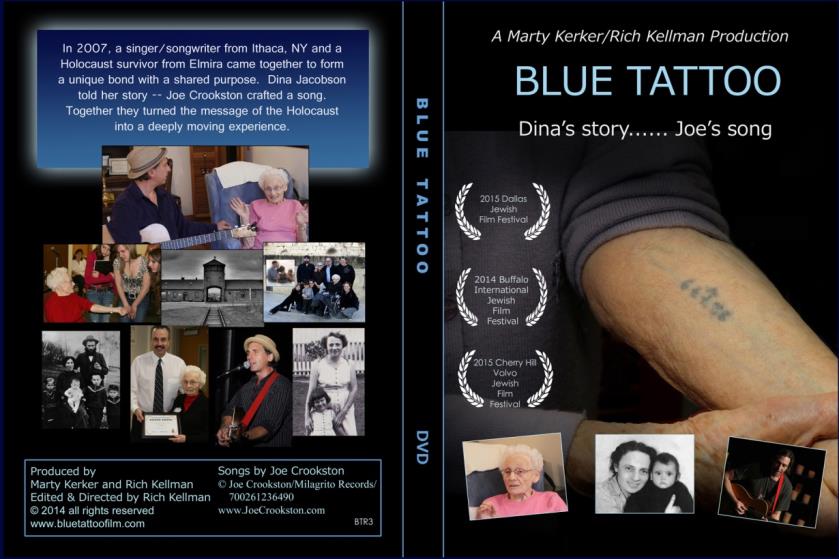 Blue Tattoo:
Dina’s Story, Joe’s Song
The version of the  film you are about to see has been specially modified from the original.
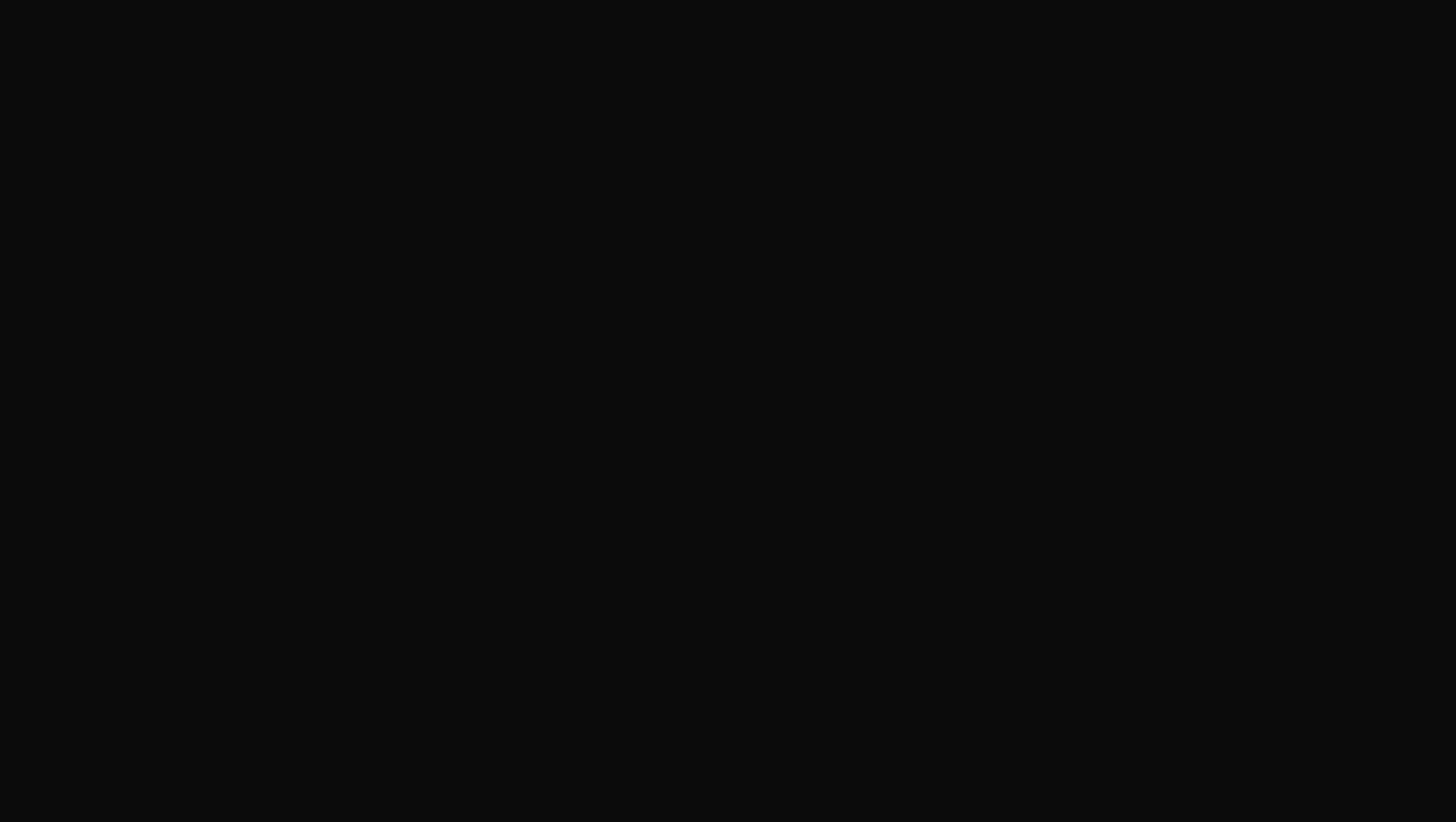 Instructions for Viewing The Film
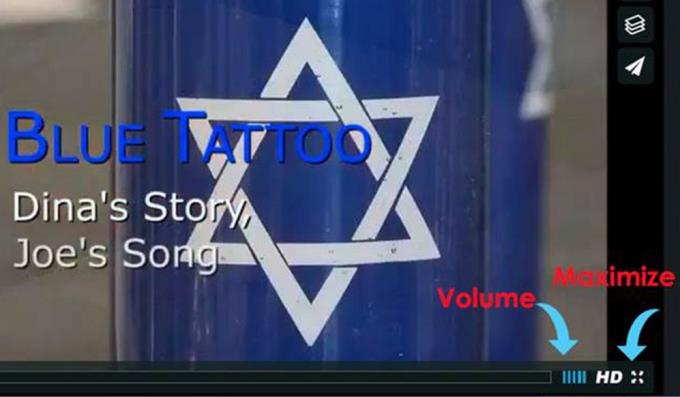 Hover your mouse over the picture 
on the left.  When the      icon 
appears, 
click inside the red border
and you will be directed to a link 
on Vimeo for viewing.  

Once on Vimeo, maximize the screen and adjust the volume
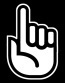 Toubleshooting Tips

Advance to next slide.
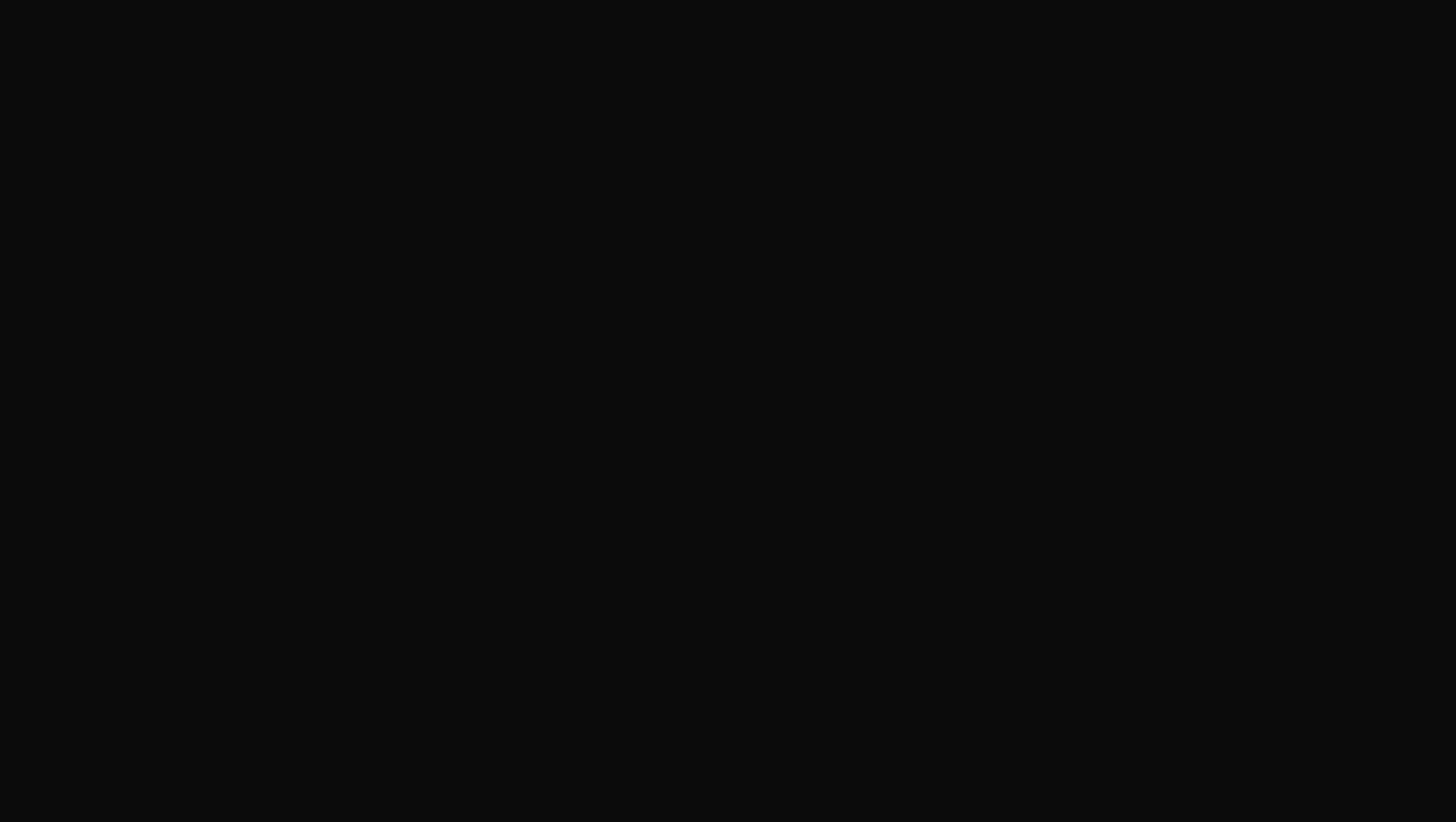 Troubleshooting tips
n  If you get the message “an unexpected error has occurred”              
     wait 30  seconds, go back and try clicking  again.

You must have PowerPoint 2010 or higher for the direct link to work.

If you are unable to get a direct link to Vimeo, you may 
     access the film by opening your web browser and entering  
     http://www.hrcbuffalo.org/blue-tattoo/
Advance to next slide after viewing the film
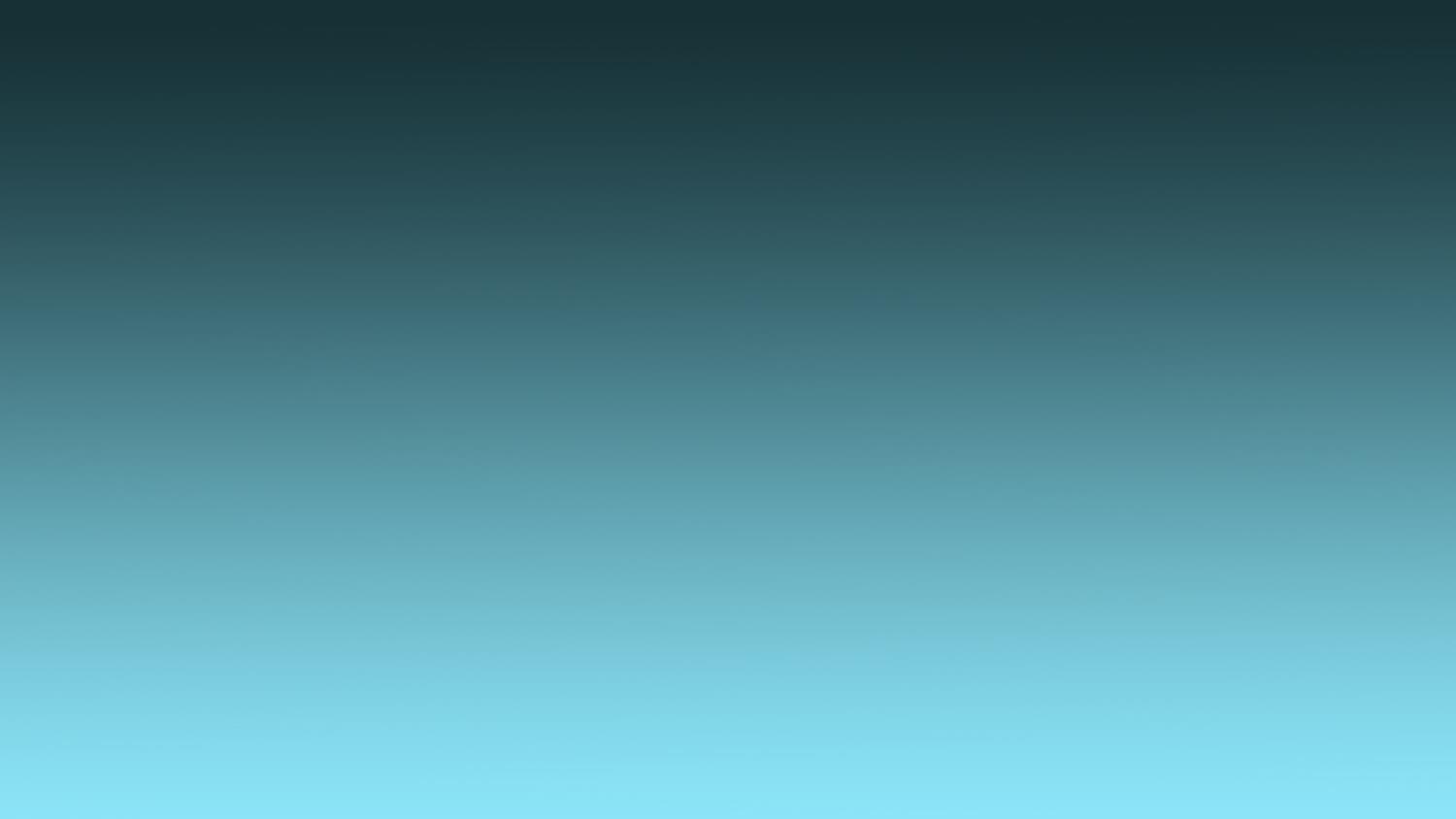 Discussion/Questions
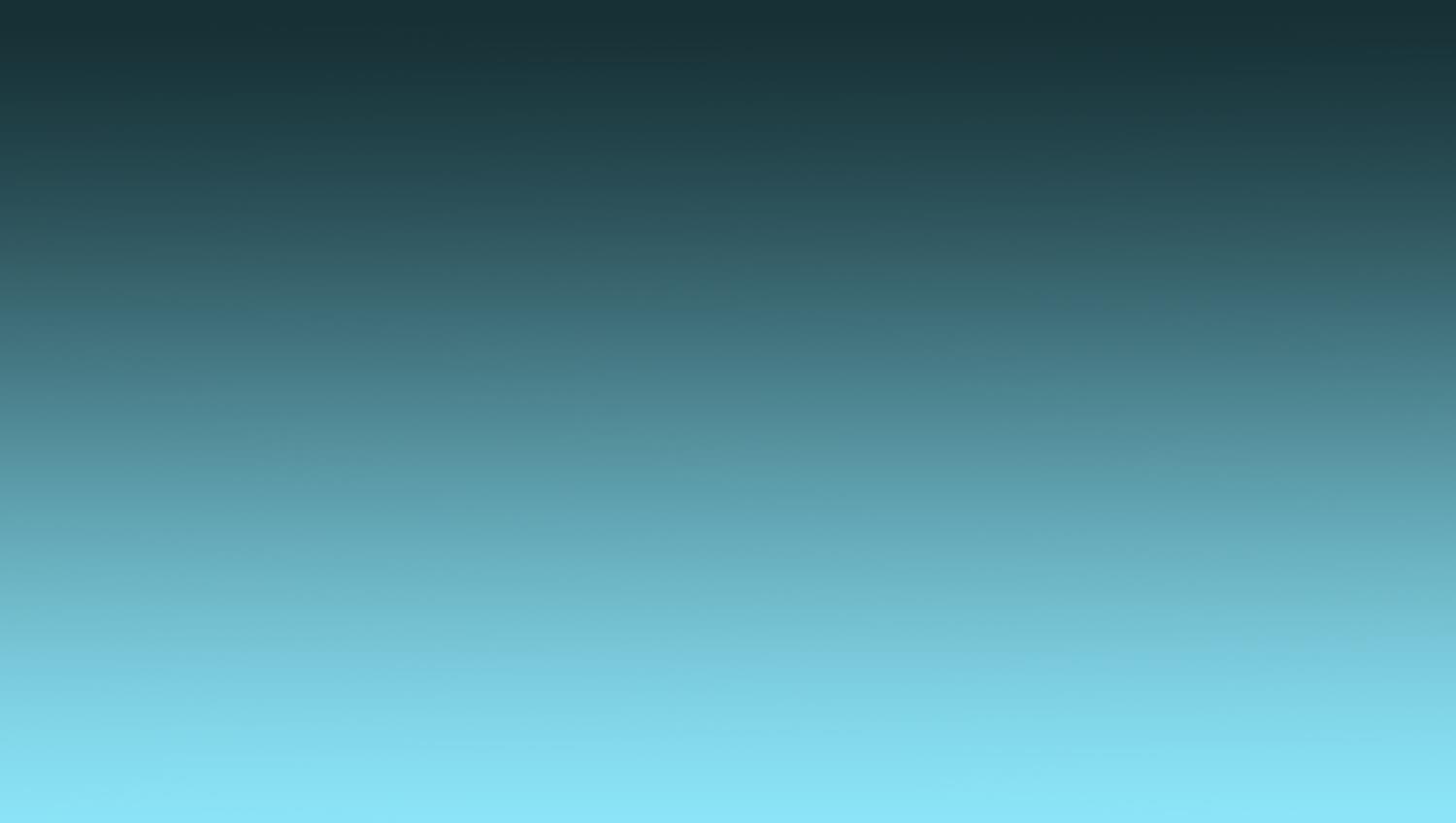 The film began with a quote from Rudyard Kipling:  “If history were taught in the form of stories, it would never be forgotten.”  Do you think this is true?   Why?
     
How does this quote relate to the film you just saw?

Why is it important that history not be forgotten? 
Describe your thoughts on hearing a song or seeing a film about history rather than reading it in a textbook
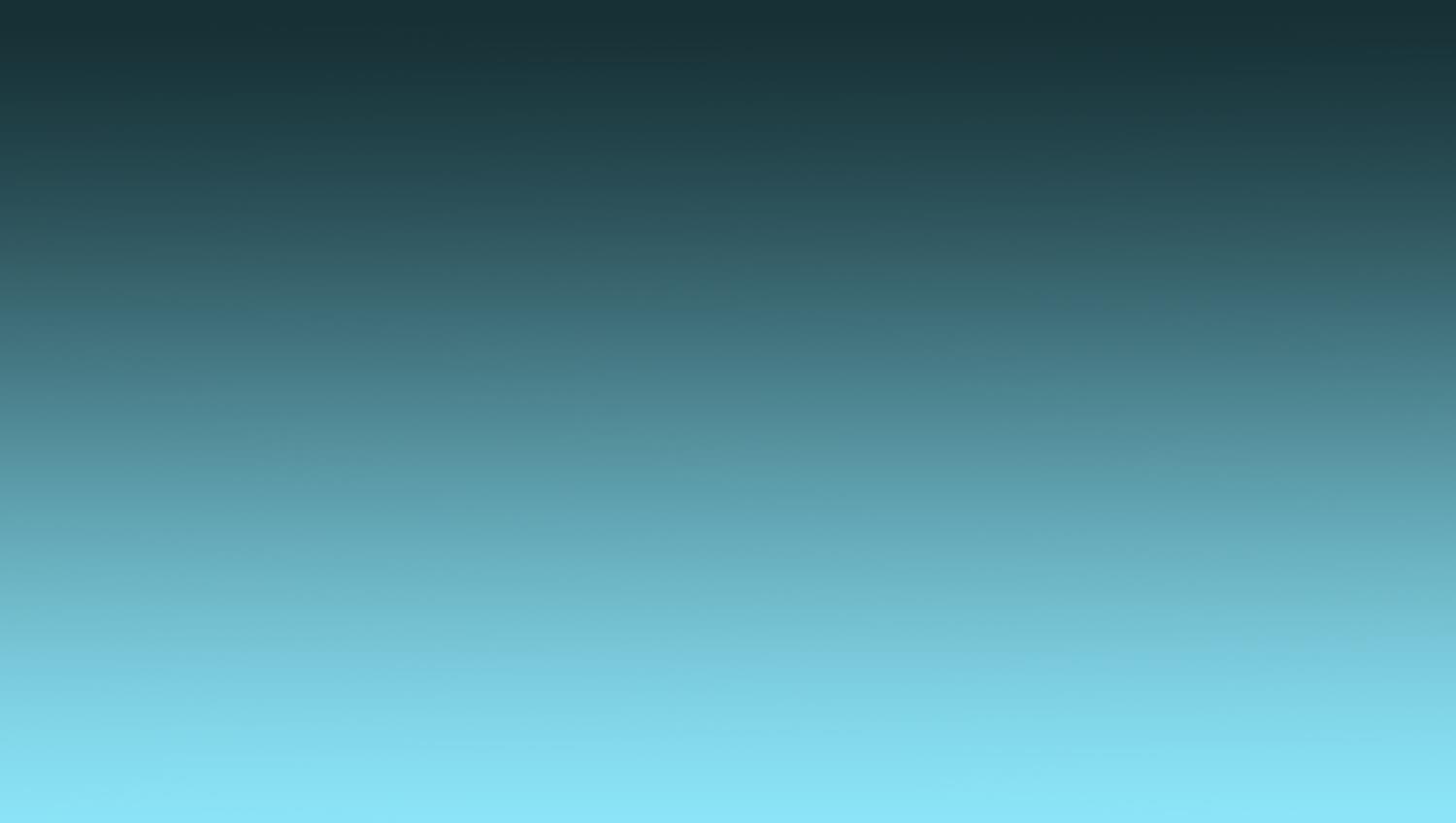 The film talks about “survivors.”   Give an example of a survivor.
    
 Why is that a good word to describe Dina?
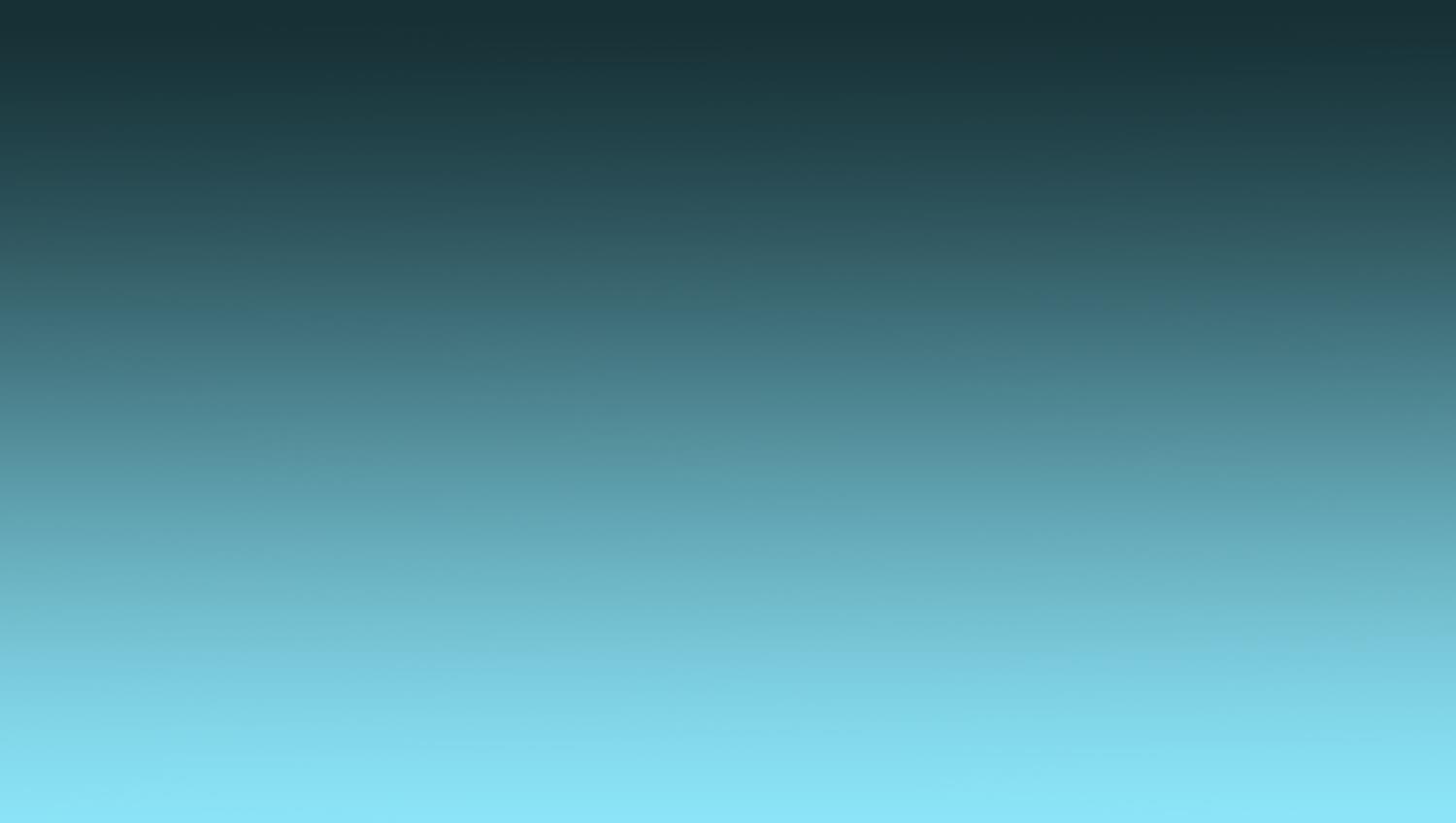 What does “identity” mean?

Who are the people and what are the things in your life that are important to you?  How would you feel if all those people and all your possessions were suddenly taken away?

Concentration camp prisoners  had numbers tattooed on their arms so they could be identified by the Nazis. 
Why do you think they did this?

How would you feel if the people around you stripped you of your identity?
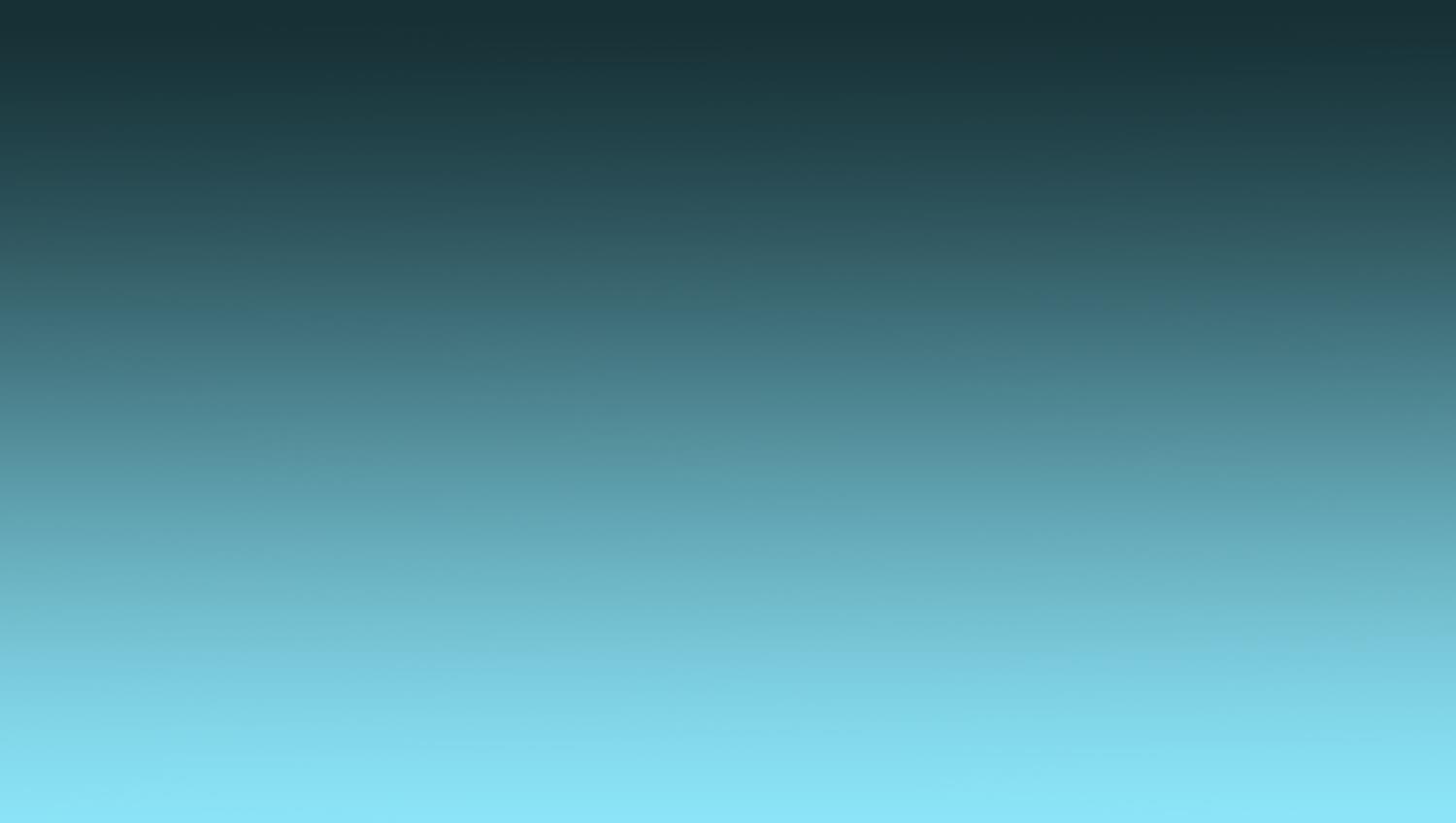 Why does the film end with the following quote by Holocaust survivor and author Elie Wiesel from his book Night:  “I swore never to be silent when human beings endure suffering and humiliation.”

Describe a time when you or someone you know of spoke out against suffering and/or humiliation.  

Explain how your action or the action of that other person might have made a difference.
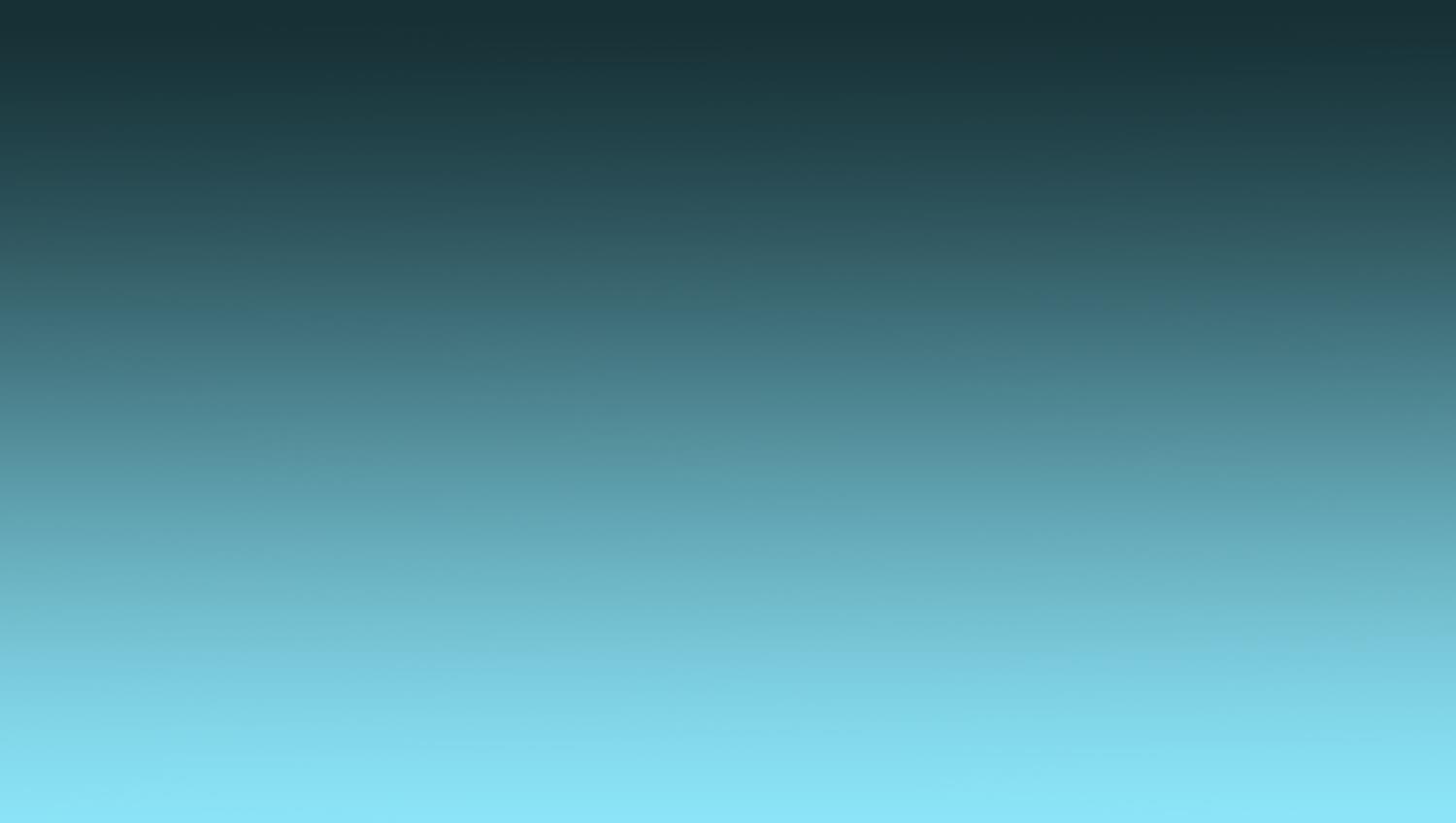 ASSIGNMENT
The film and song Blue Tattoo encourages us to learn the lessons of the Holocaust so that it will never happens again.

After watching the movie/hearing the song, please 
write a fictional “Letter to Dina” that includes
 your thoughts on the following:

n Explain why learning about her story is important
 Describe two lessons of the Holocaust you have taken away from that story.
n Convey anything else you would like to express to Dina or share with her on 
    a personal level
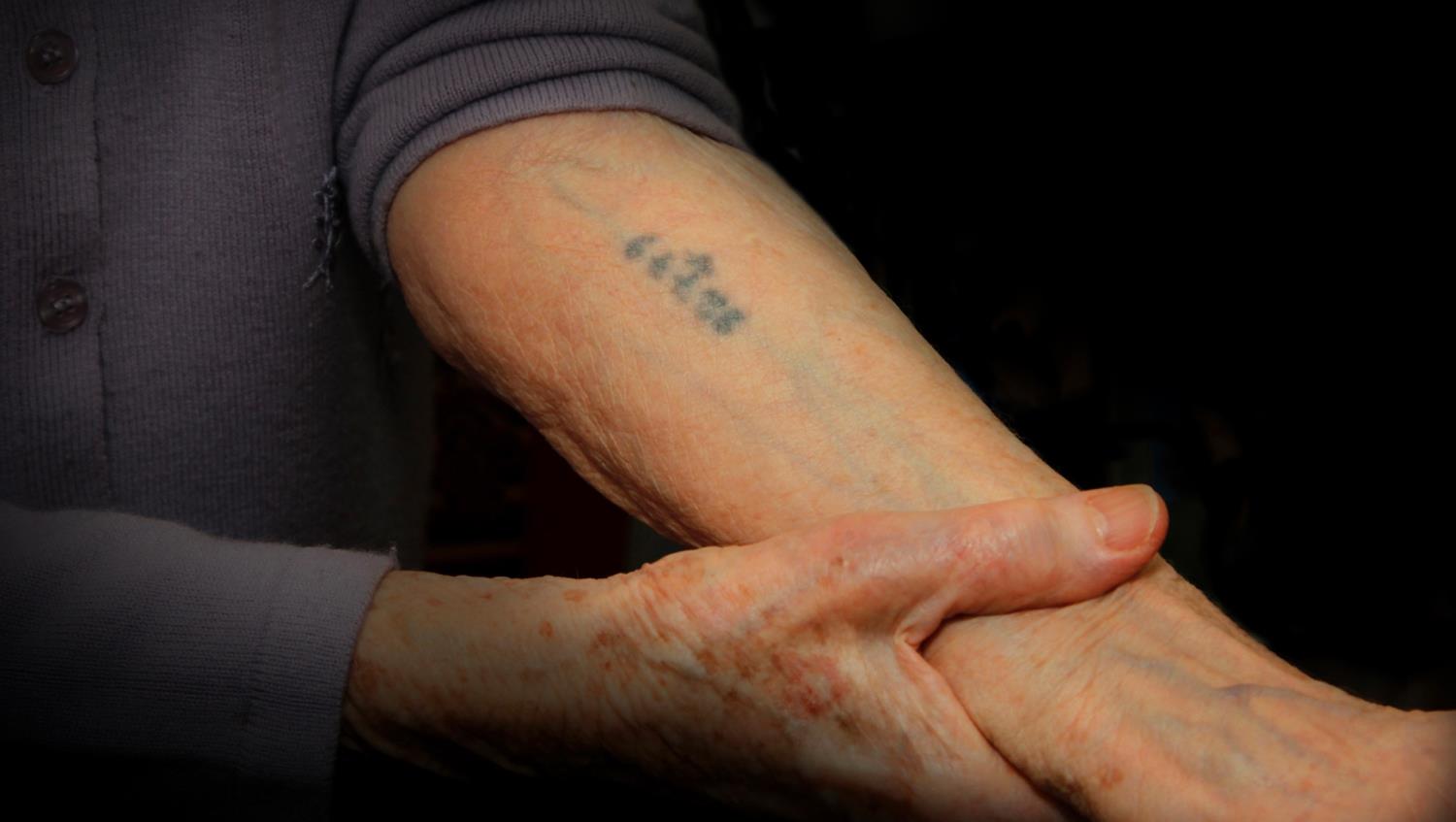 Blue TaTTOO: Dina’s Story, Joe’s Song
This Concludes the Educational Unit
This presentation has been provided to you by the 
Holocaust Resource Center of Buffalo, NY  www.hrcbuffalo.org

If you have any questions about this  presentation or would 
like to order the full length version of the film on DVD, 
please contact the film producers, bluetattoofilm @gmail.com

Thank you to those individuals who graciously appeared in 
the film, and to students and teachers for understanding 
the need to remember and learn from history.